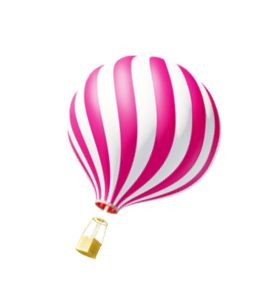 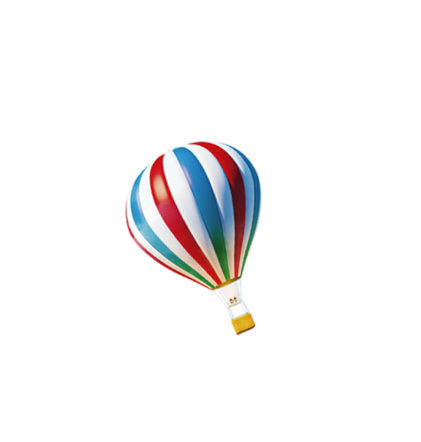 Unit
1
MsPham 
0936082789
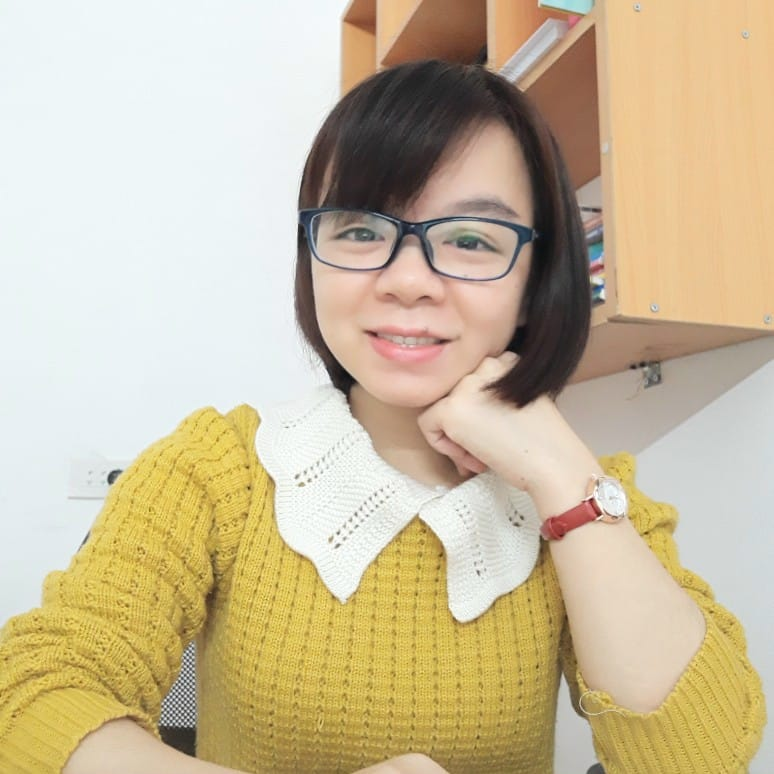 Animals
Lesson 3.1
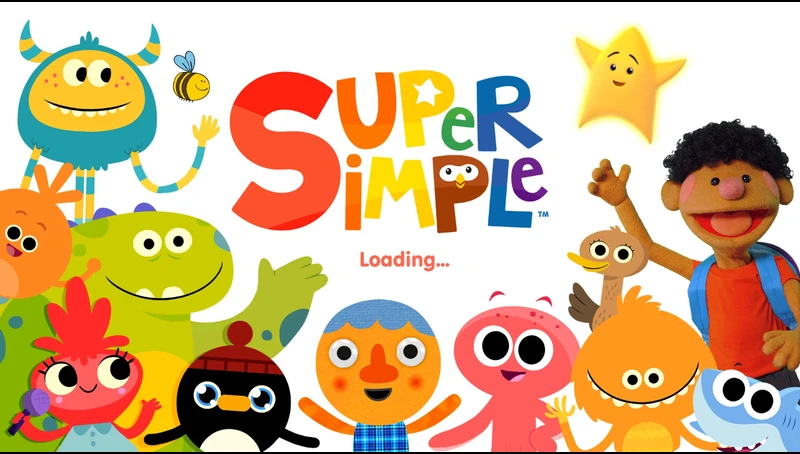 Warm-up
MsPham 
0936082789
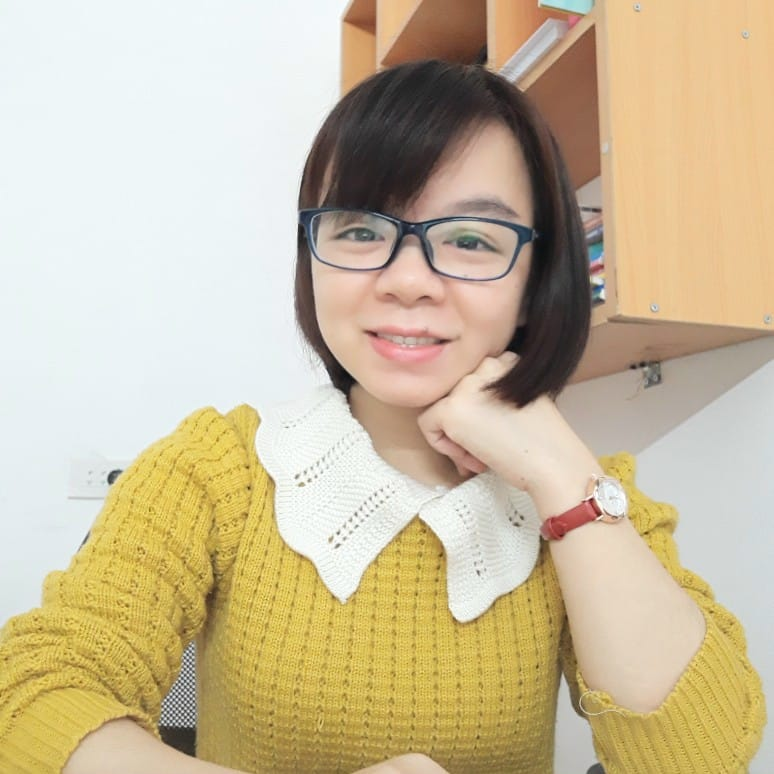 [Speaker Notes: Bộ bài giảng I learn Smart start 4 này được biên soạn bởi MsPham, là công sức lao động và là tâm huyết của MsPham. Vì vậy, khi đăng kí nhận bài giảng, quý thầy cô được tùy ý chỉnh sửa cho phù hợp mục đích giảng dạy của mình.  
Mọi hình thức chia sẻ, trao đổi, mua bán bộ bài giảng này đều là ăn cắp. 
		Trân trọng! 
		 MsPham]
Look at the picture and say aloud: 
These are / Those are
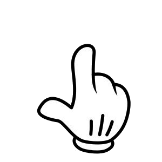 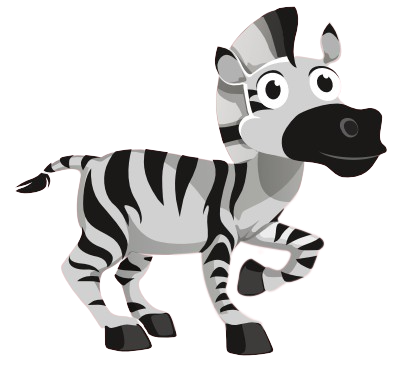 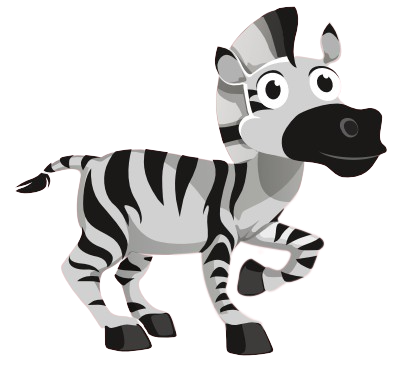 These are zebras.
Look at the picture and say aloud: 
These are / Those are
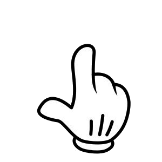 Those are tigers.
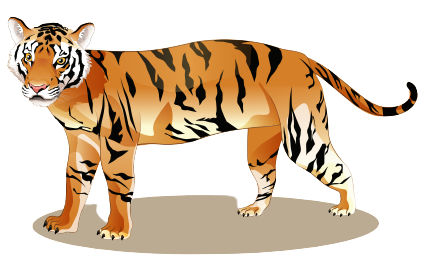 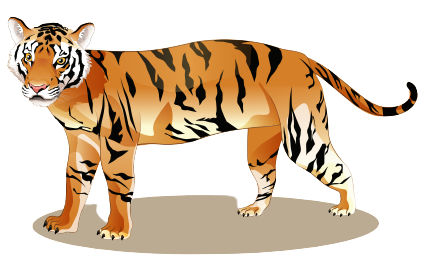 Look at the picture and say aloud: 
These are / Those are
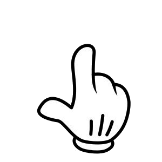 Those are  dolphins.
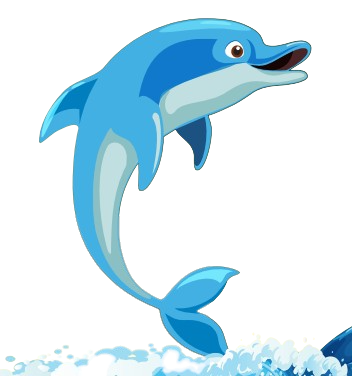 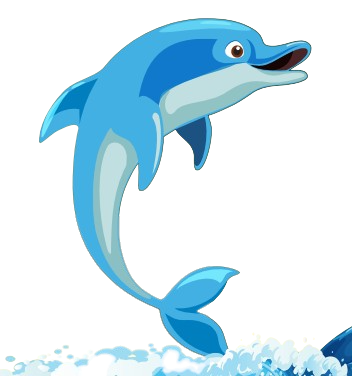 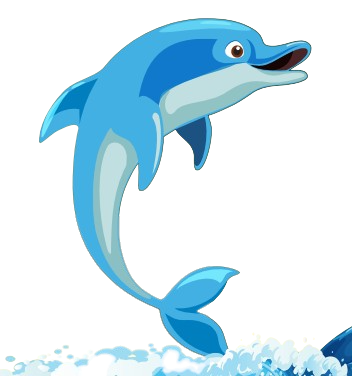 Look at the picture and say aloud: 
These are / Those are
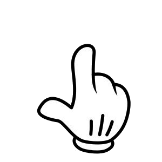 These are lions.
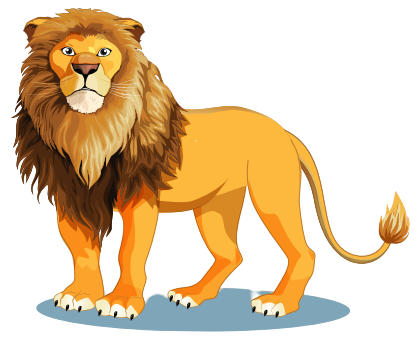 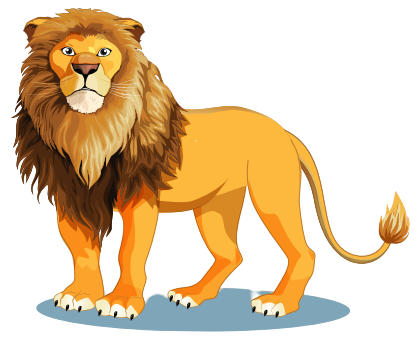 Look at the picture and say aloud: 
These are / Those are
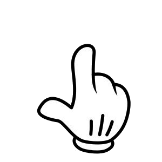 Those are giraffes.
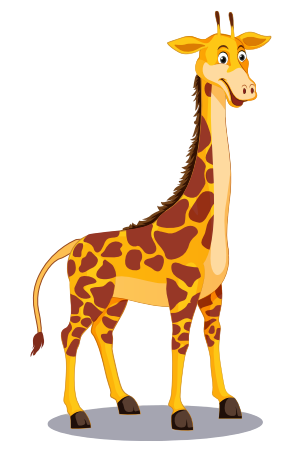 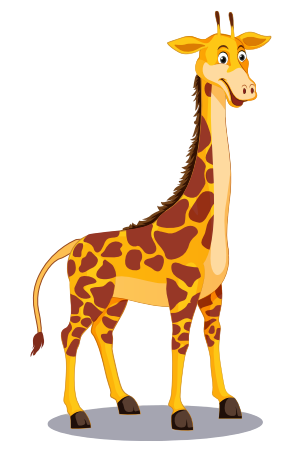 Look at the picture and say aloud: 
These are / Those are
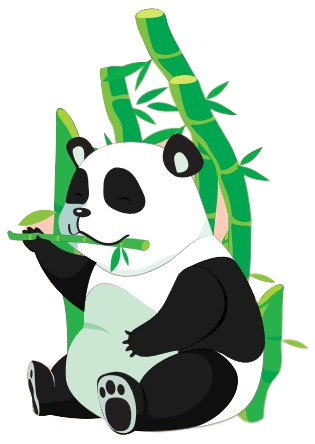 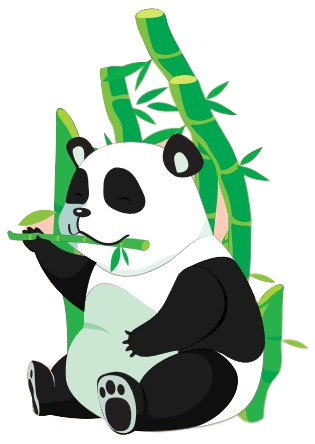 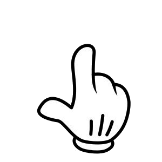 These are pandas.
Look at the picture and say aloud: 
These are / Those are
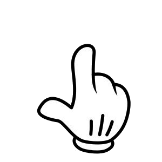 These are snakes.
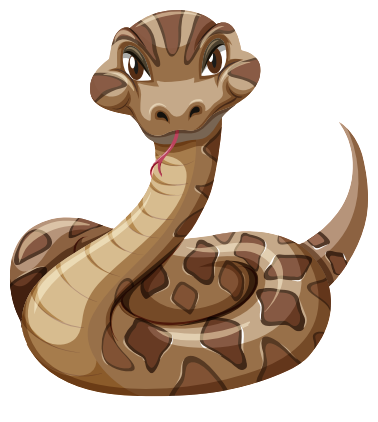 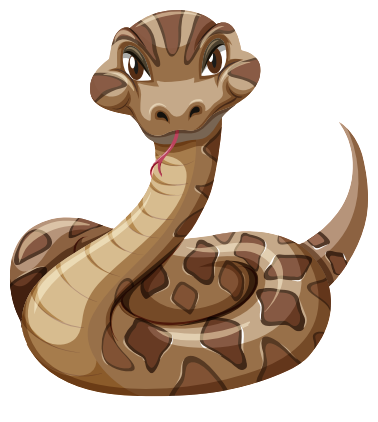 Look at the picture and say aloud: 
These are / Those are
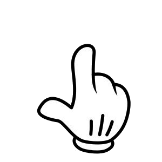 Those are monkeys.
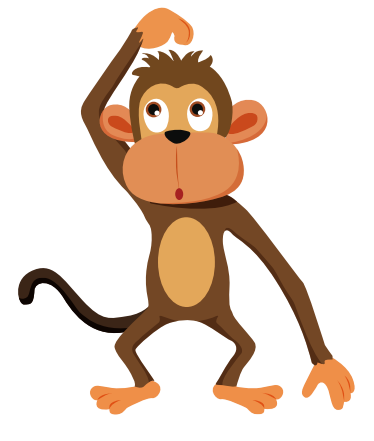 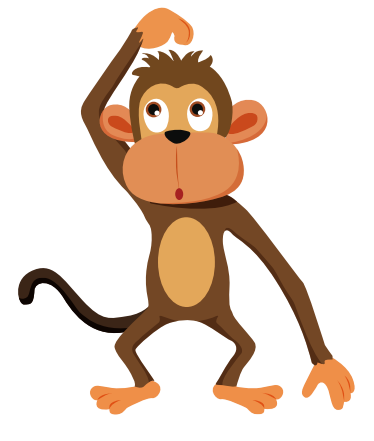 Look at the picture and say aloud: 
These are / Those are
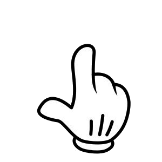 Those are horses
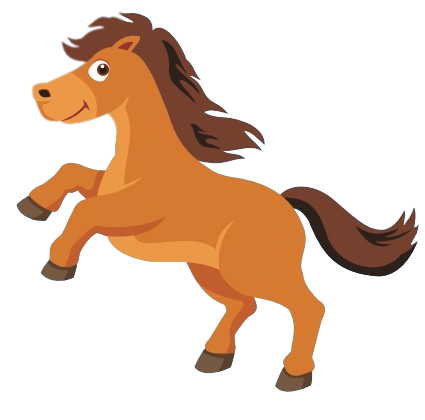 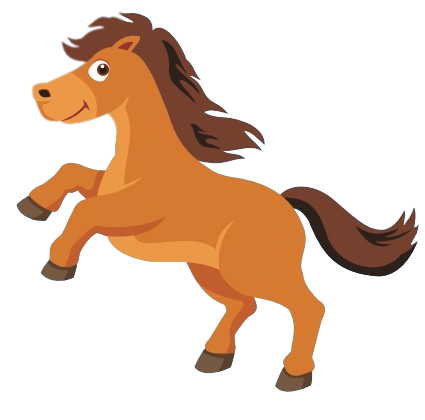 Look at the picture and say aloud: 
These are / Those are
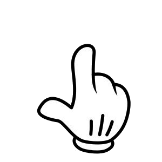 These are camels.
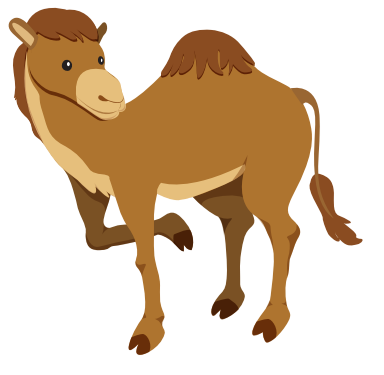 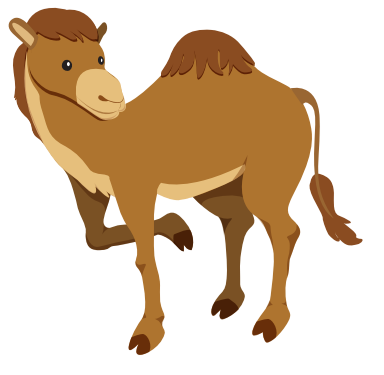 Look at the picture and say aloud: 
These are / Those are
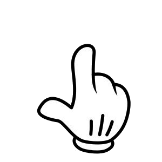 These are rhinos.
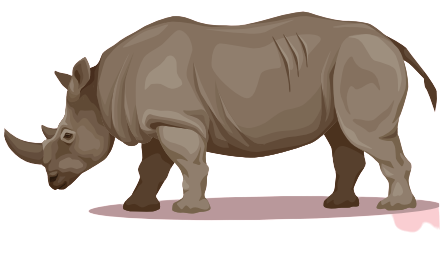 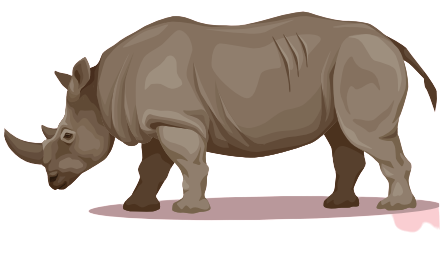 Look at the picture and say aloud: 
These are / Those are
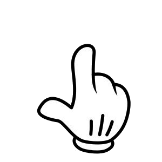 These are hippos.
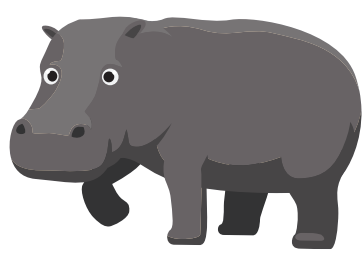 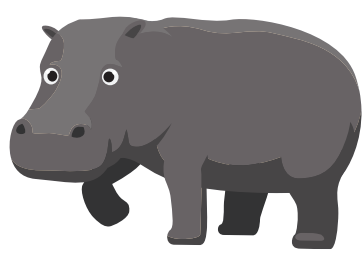 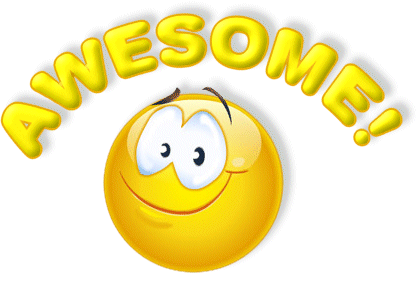 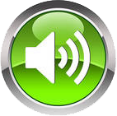 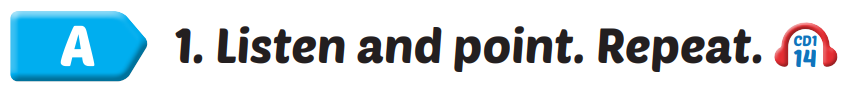 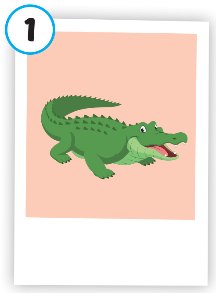 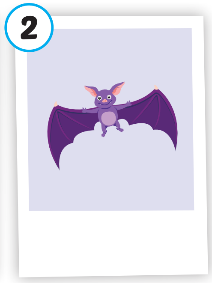 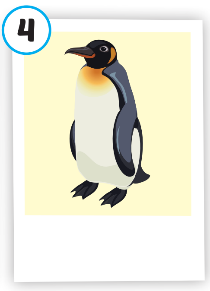 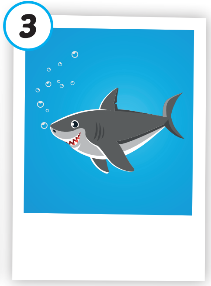 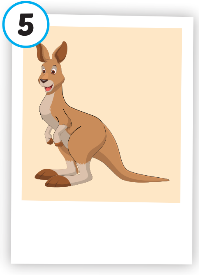 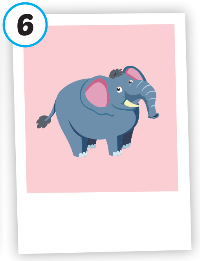 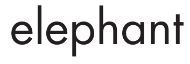 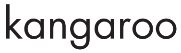 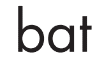 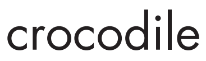 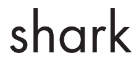 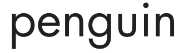 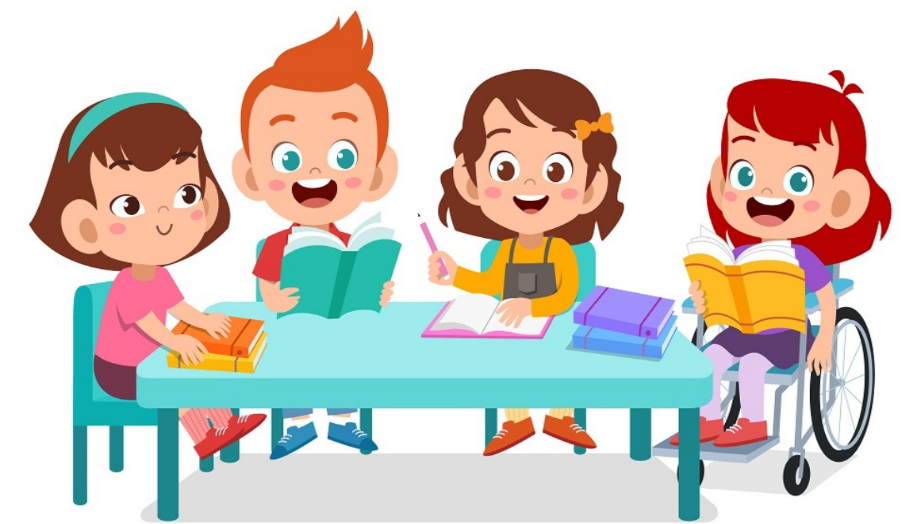 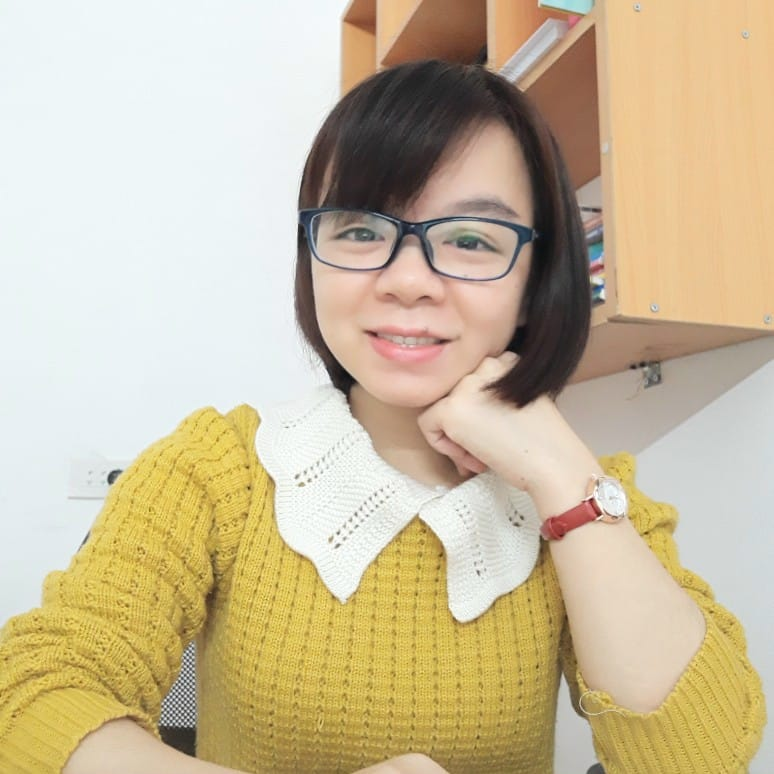 MsPham 
0936082789
New words
[Speaker Notes: Bộ bài giảng I learn Smart start 4 này được biên soạn bởi MsPham, là công sức lao động và là tâm huyết của MsPham. Vì vậy, khi đăng kí nhận bài giảng, quý thầy cô được tùy ý chỉnh sửa cho phù hợp mục đích giảng dạy của mình.  
Mọi hình thức chia sẻ, trao đổi, mua bán bộ bài giảng này đều là ăn cắp. 
		Trân trọng! 
		 MsPham]
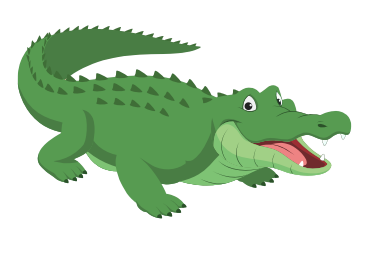 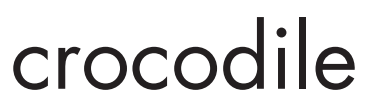 /ˈkrɑːkədaɪl/
con cá sấu
[Speaker Notes: Click vào hình A. 1. Listen and point. Repeat để cho cả audio full chạy]
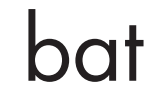 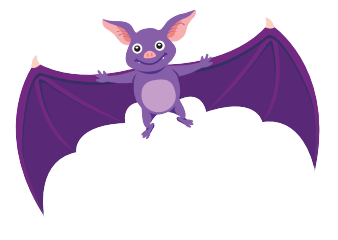 /bæt/
con dơi
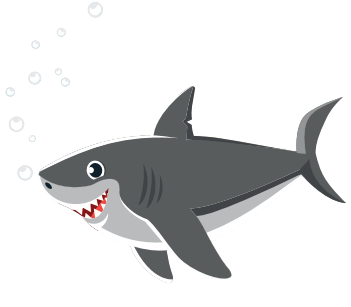 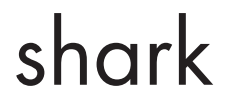 /ʃɑːrk/
cá mập
[Speaker Notes: Click vào hình A. 1. Listen and point. Repeat để cho cả audio full chạy]
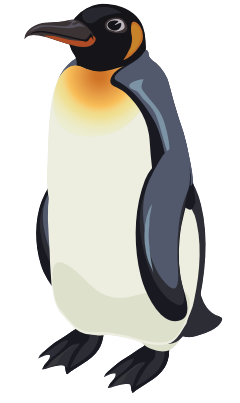 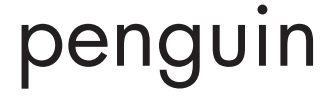 /ˈpeŋɡwɪn/
chim cánh cụt
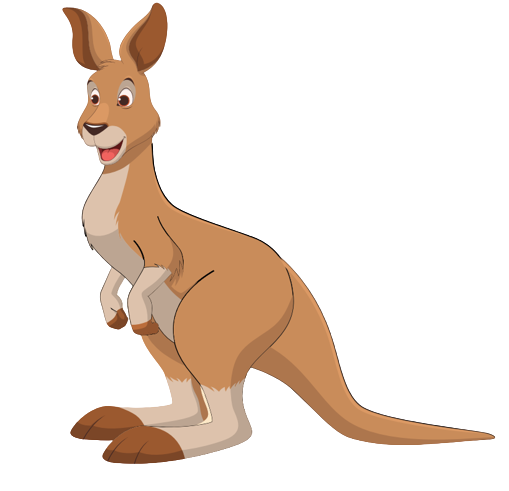 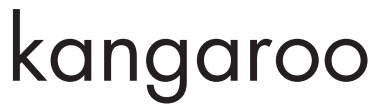 /ˌkæŋɡəˈruː/
con chuột túi
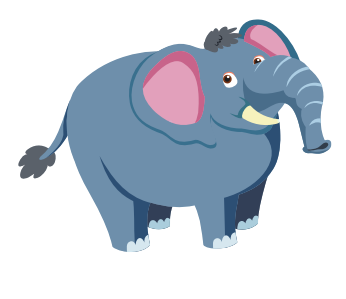 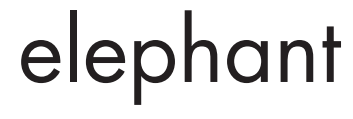 /ˈeləfənt/
con voi
[Speaker Notes: Click vào hình A. 1. Listen and point. Repeat để cho cả audio full chạy]
1. New words
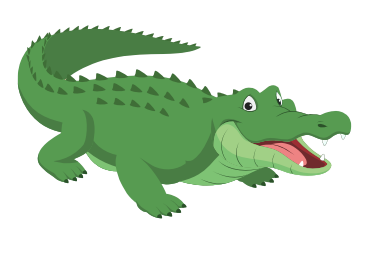 : con cá sấu
crocodile
: con dơi
bat
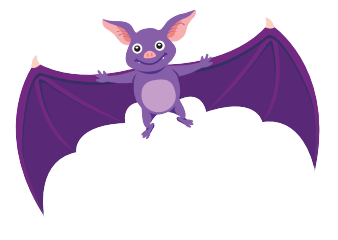 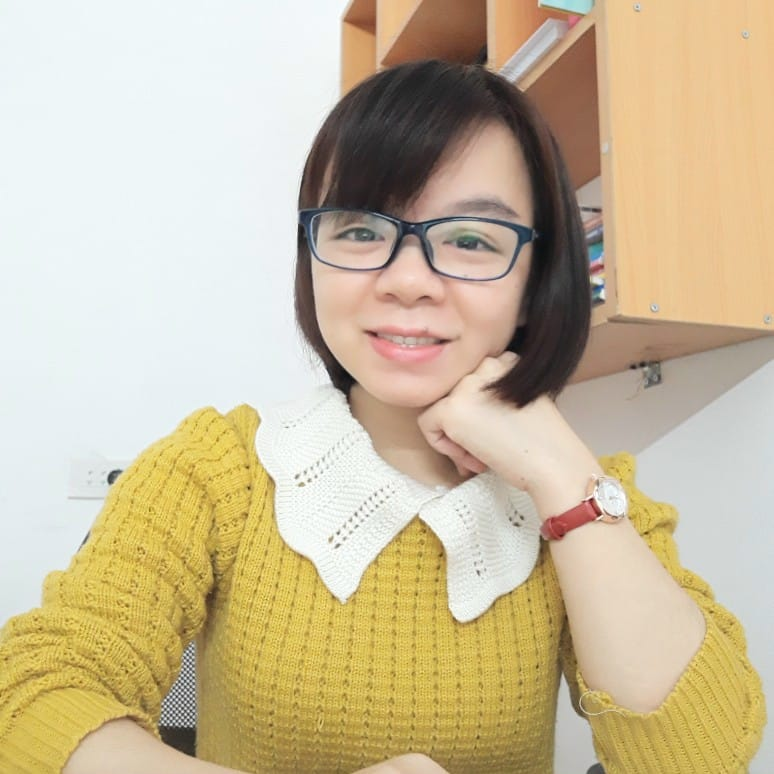 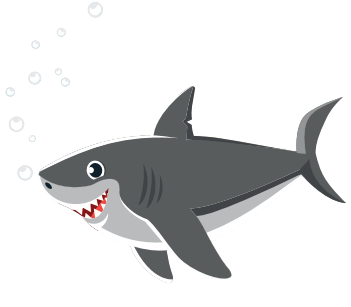 : con cá mập
shark
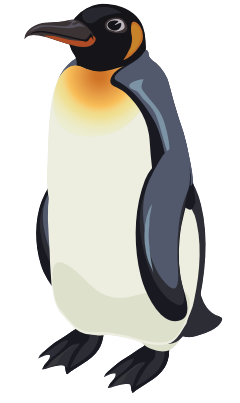 : con chim cánh cụt
penguin
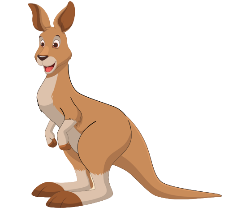 : con chuột túi
kangaroo
MsPham 
0936082789
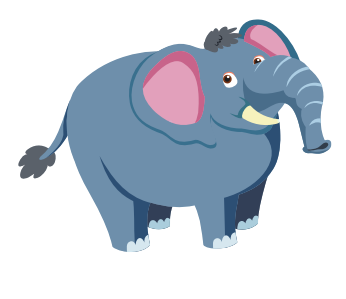 : con voi
elephant
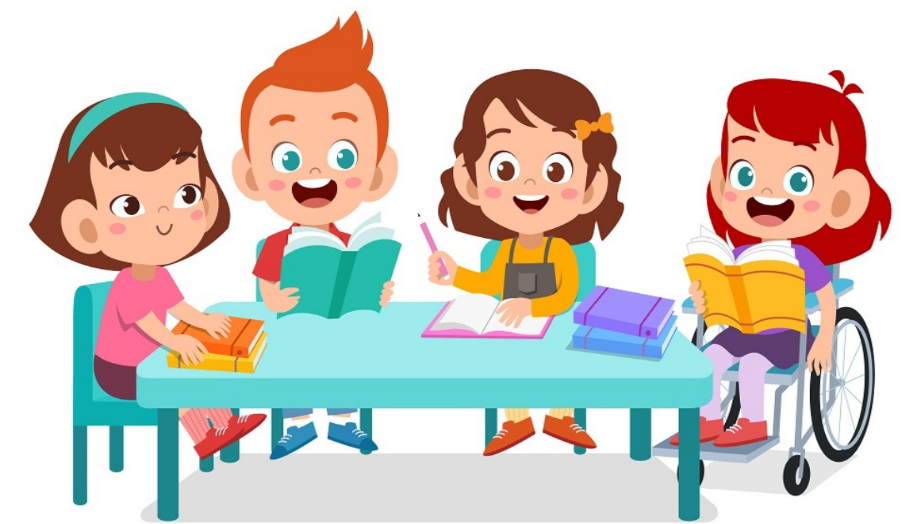 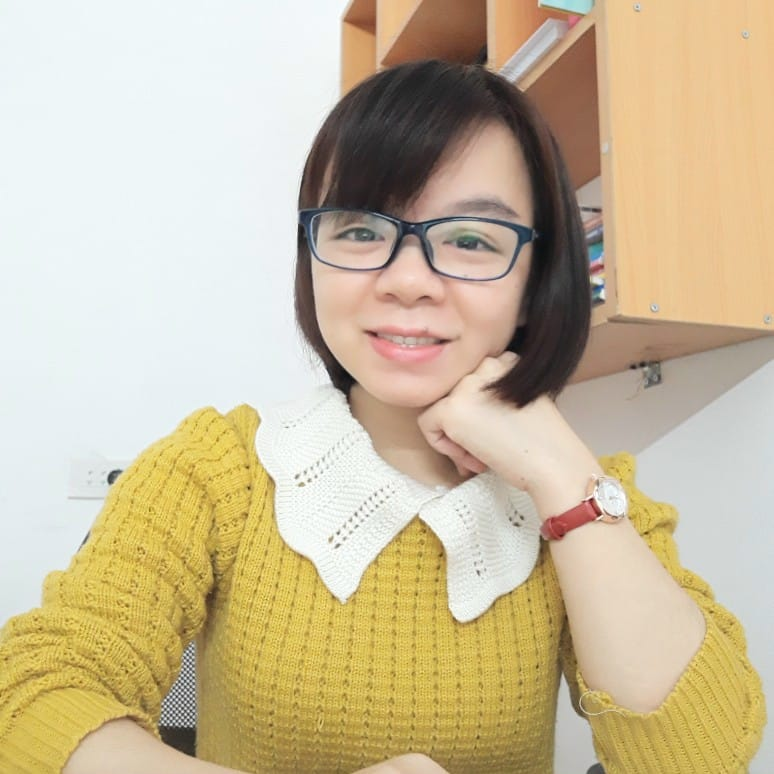 MsPham 
0936082789
Workbook
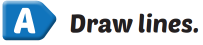 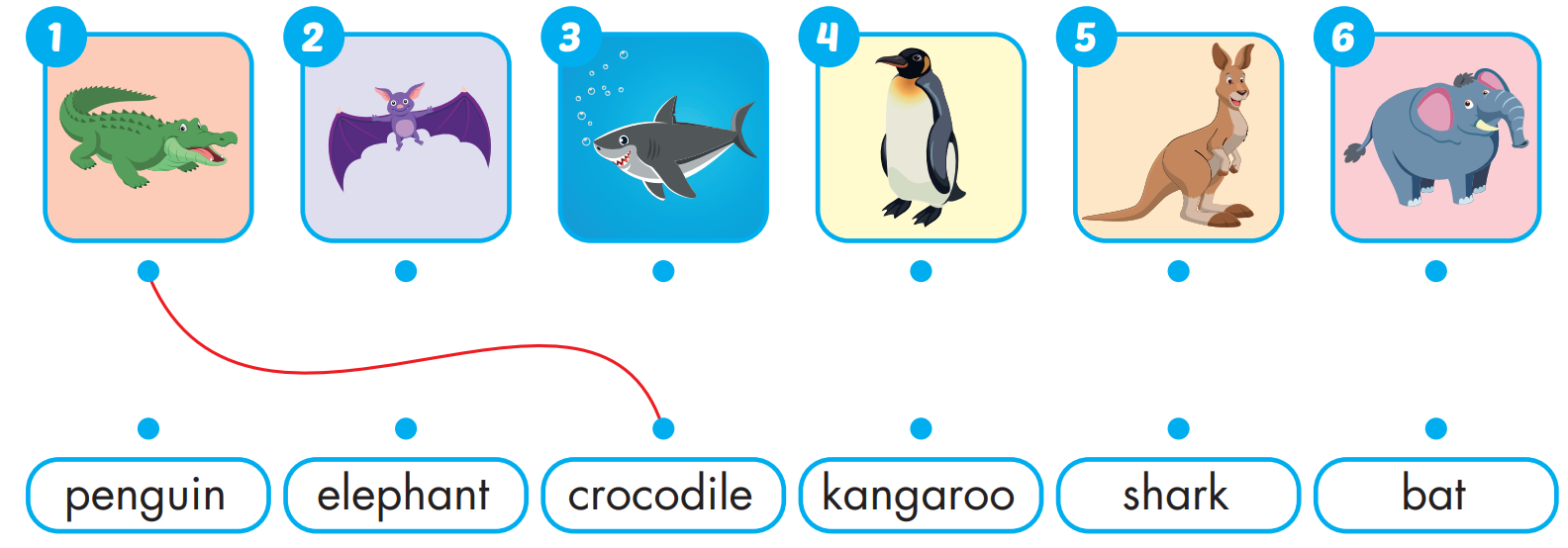 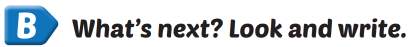 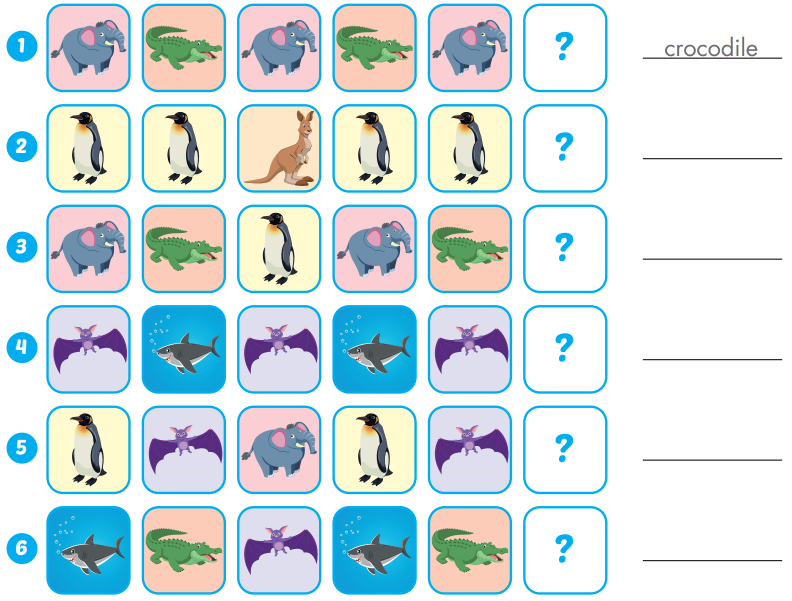 kangaroo
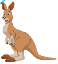 penguin
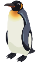 shark
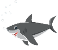 penguin
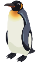 bat
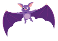 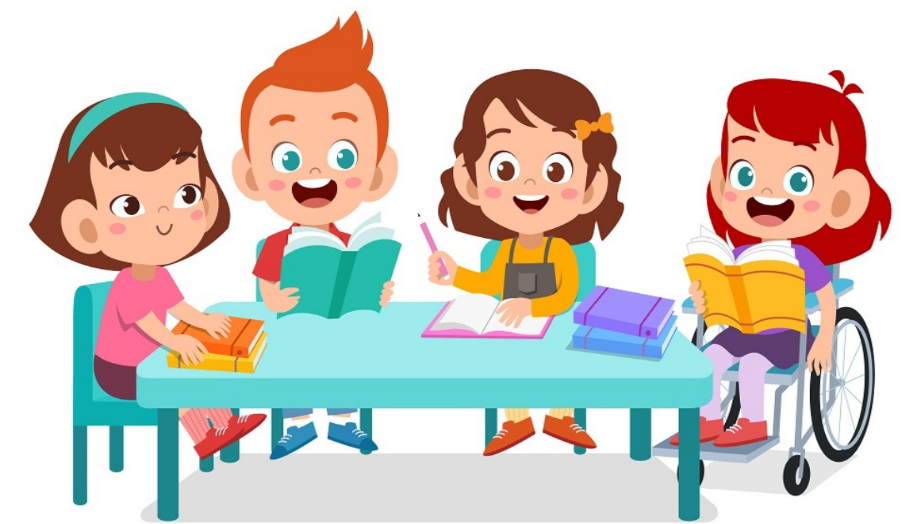 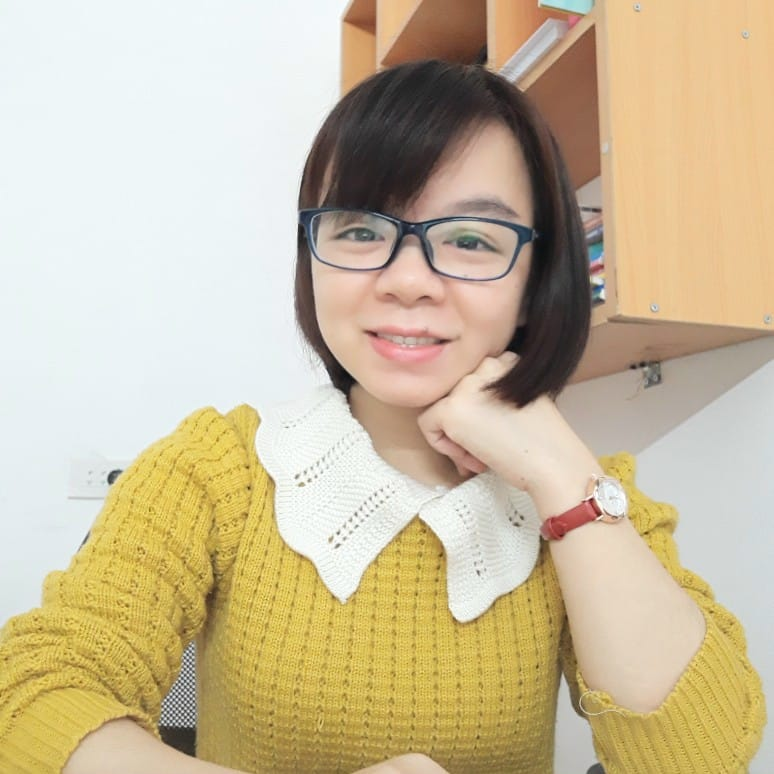 MsPham 
0936082789
Structure
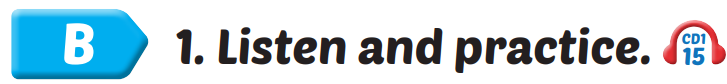 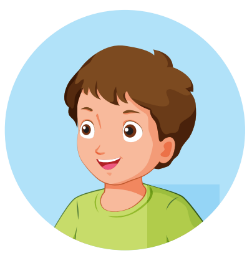 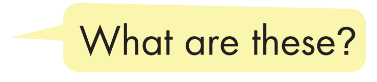 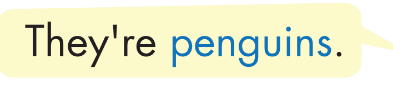 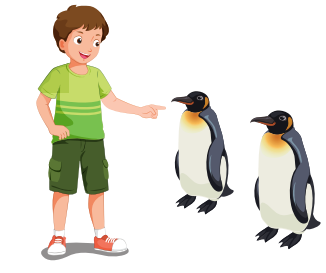 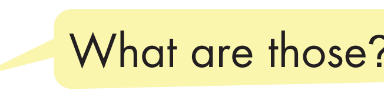 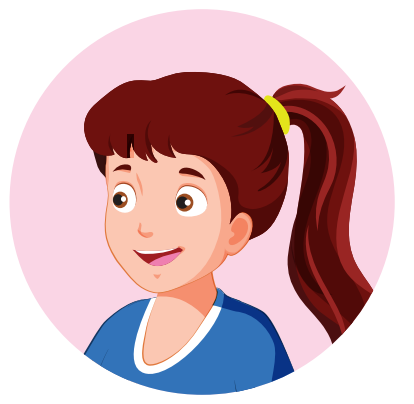 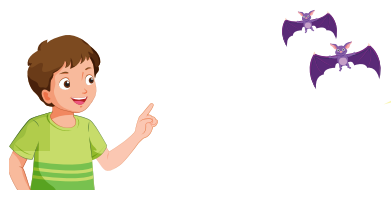 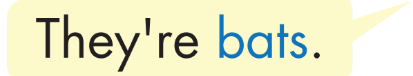 2. Structrure
Cách hỏi nhiều người / nhiều vật  ở gần.
What are these?
They’re _______s.
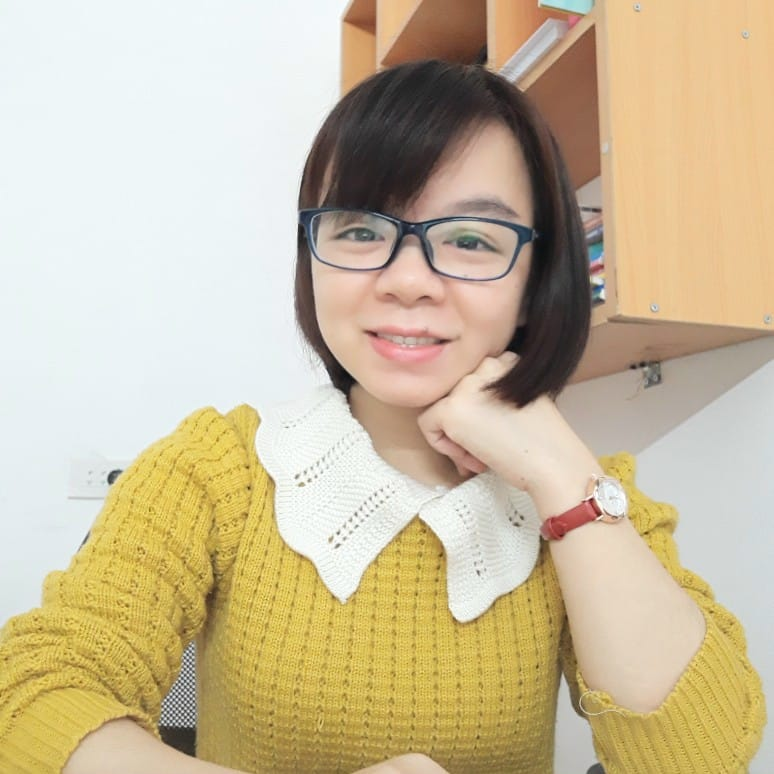 MsPham 
0936082789
Cách hỏi nhiều người / nhiều vật ở xa.
What are those?
They’re _______s.
MsPham-0936082789
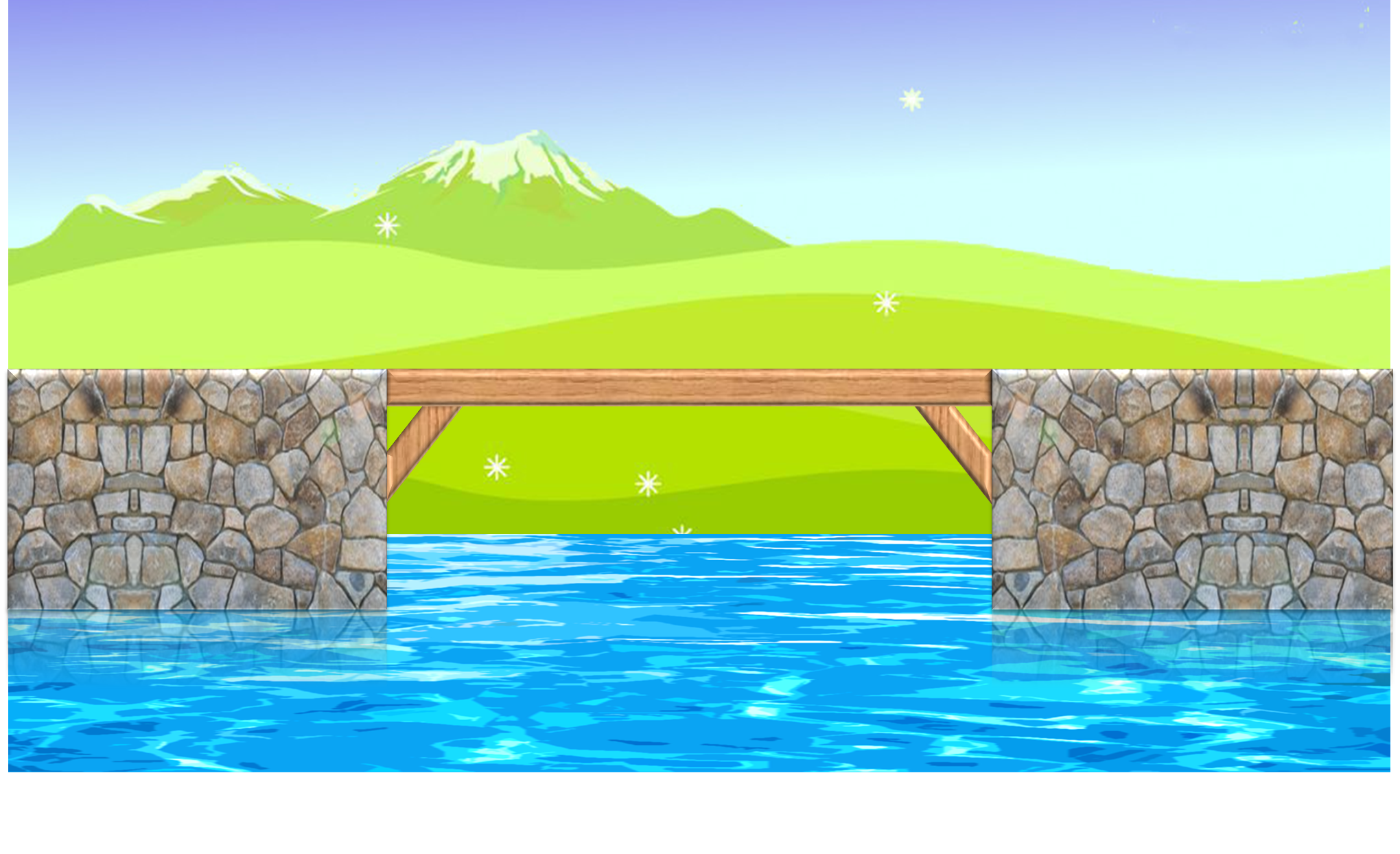 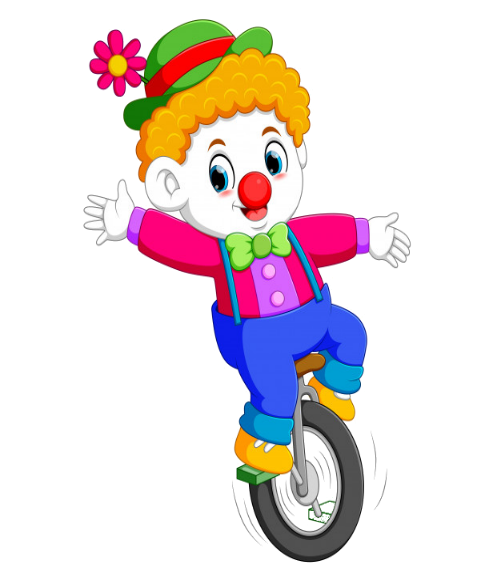 MsPham-0936082789
MsPham-0936082789
MsPham-0936082789
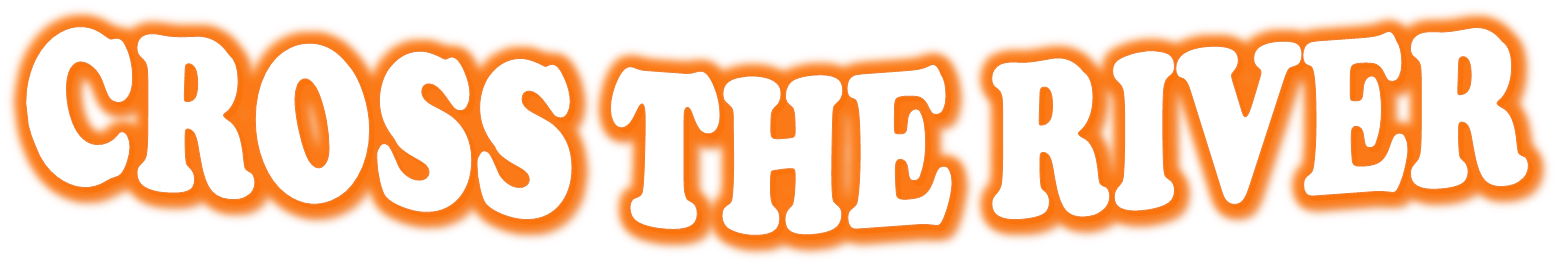 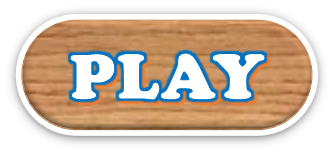 MsPham-0936082789
MsPham-0936082789
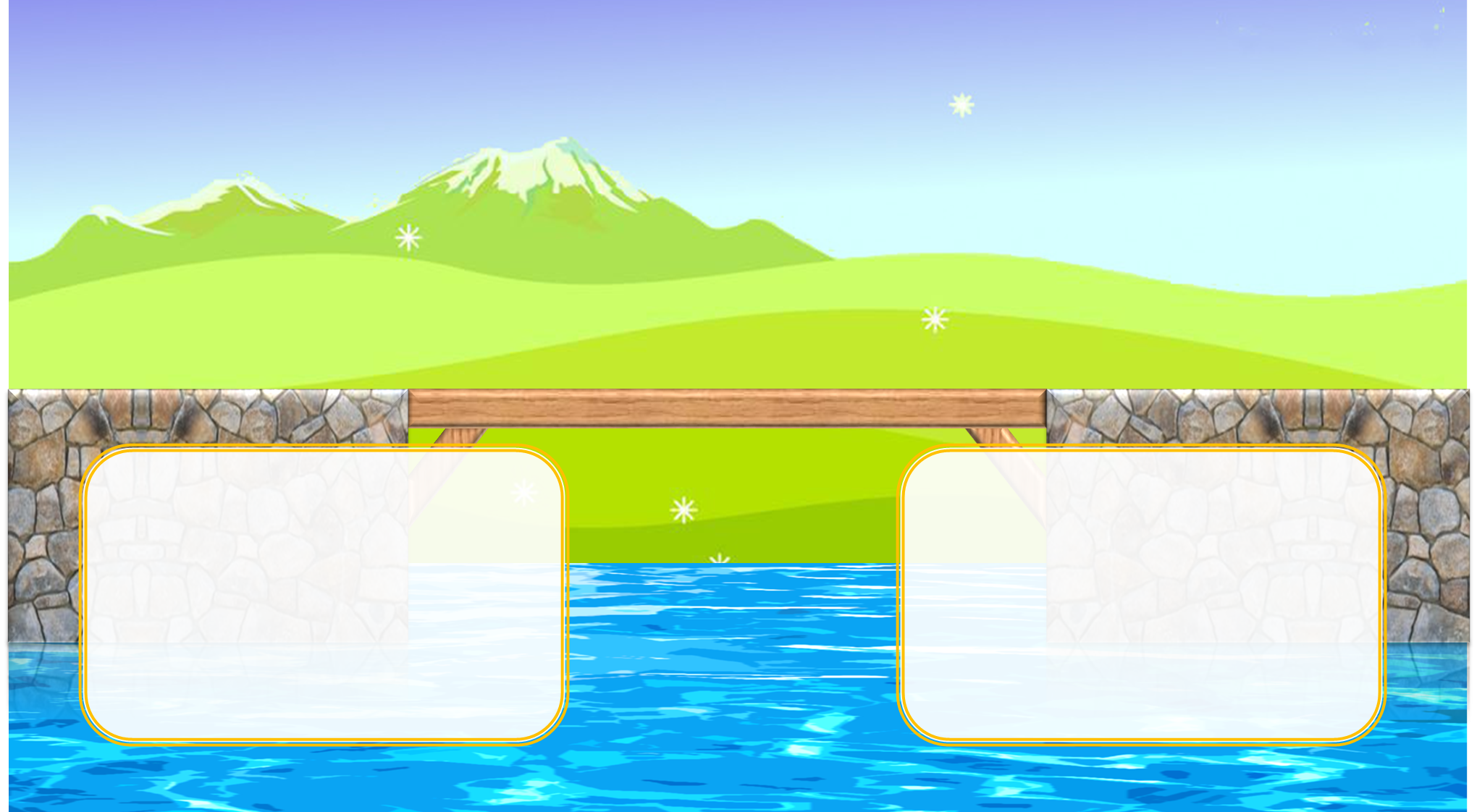 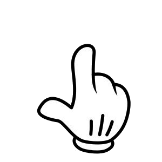 What are these?
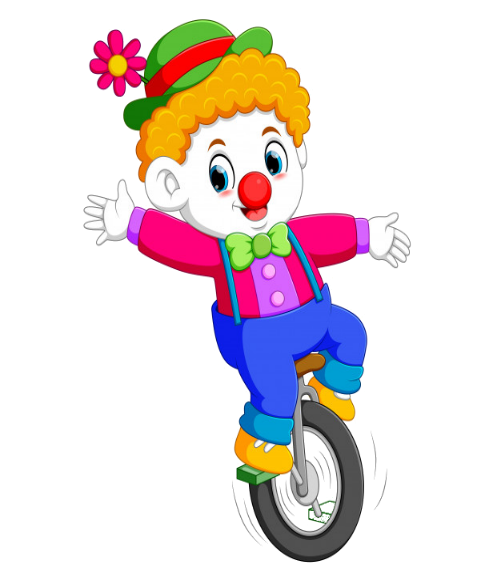 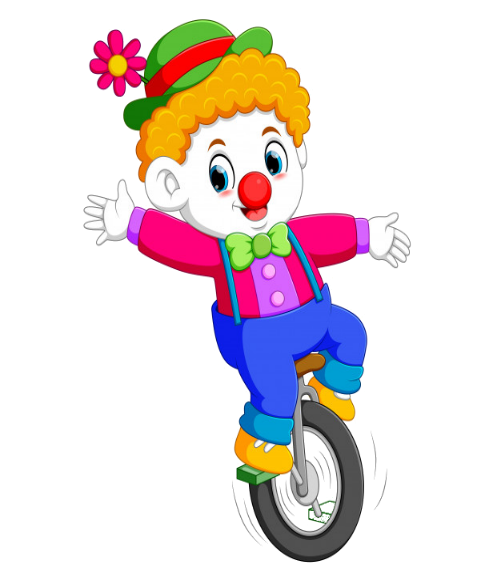 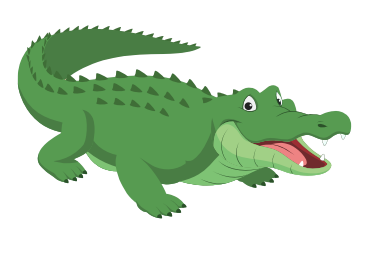 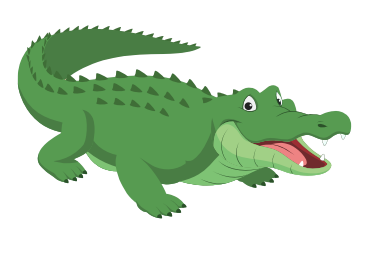 MsPham-0936082789
MsPham-0936082789
MsPham-0936082789
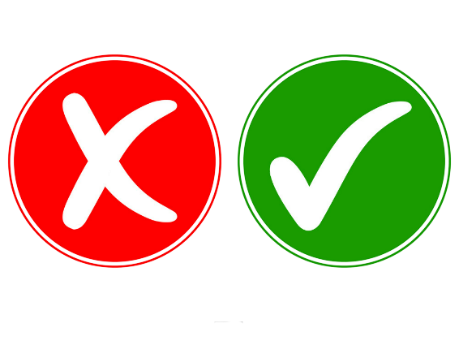 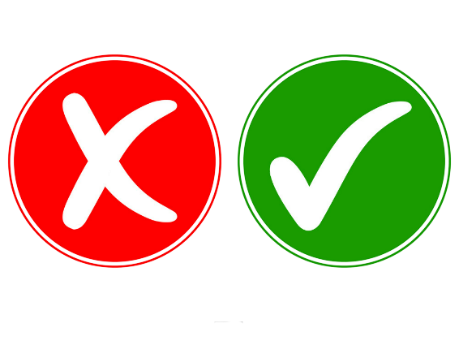 They’re kangaroos.
They’re crocodiles.
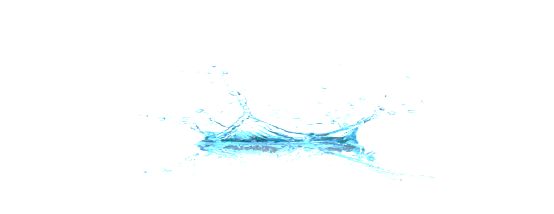 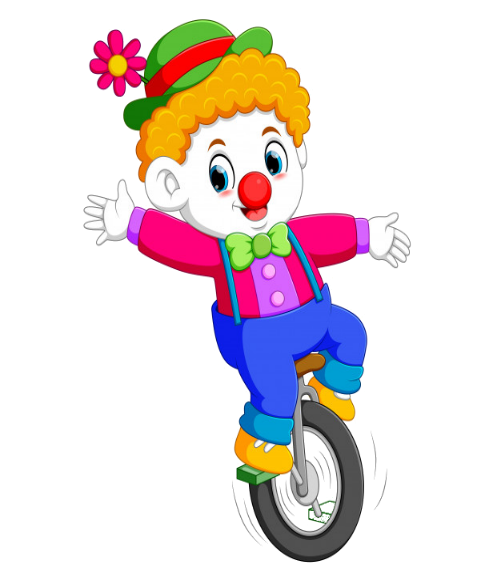 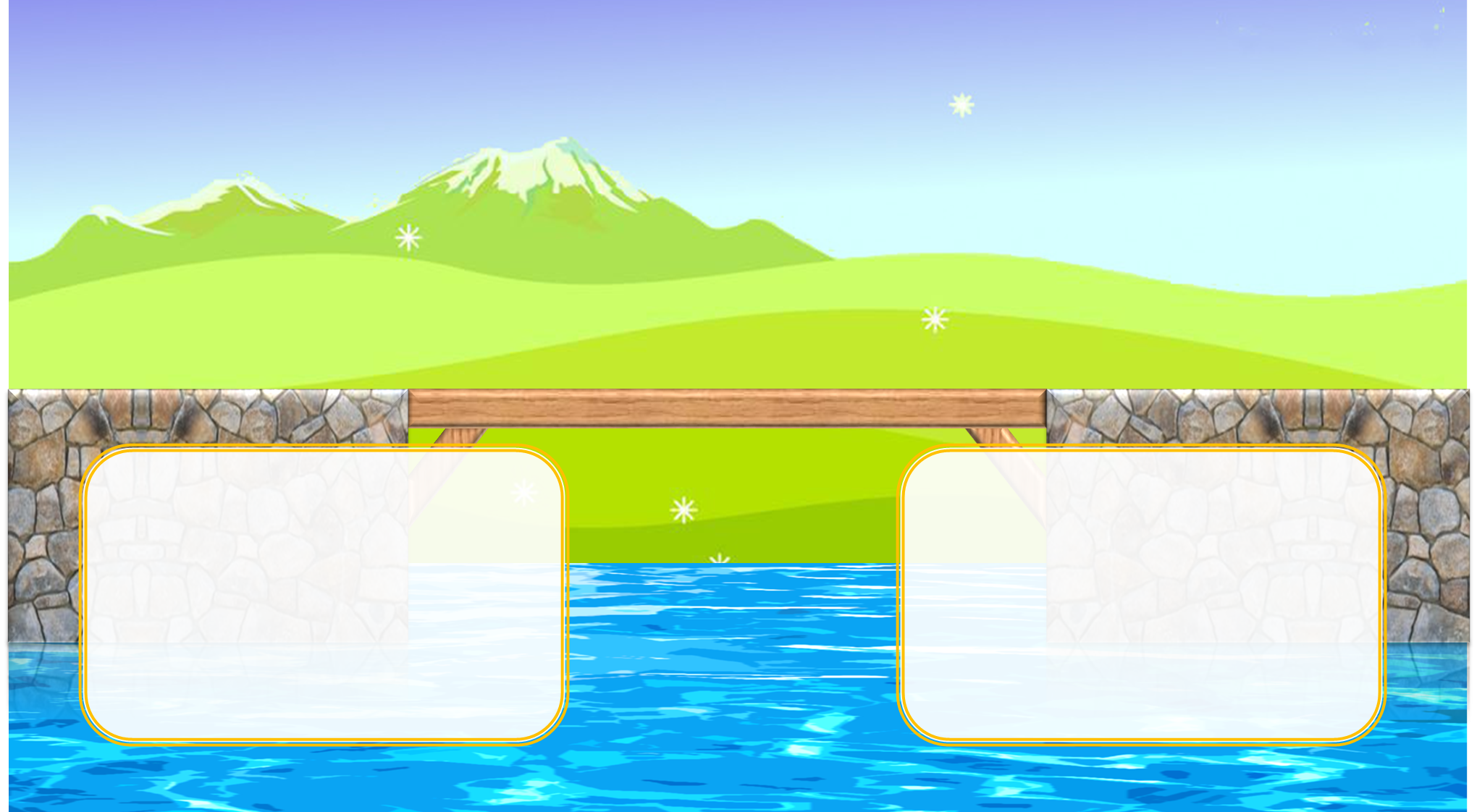 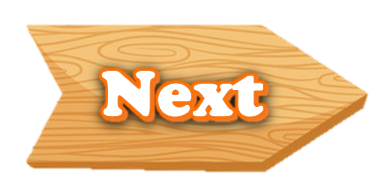 MsPham-0936082789
MsPham-0936082789
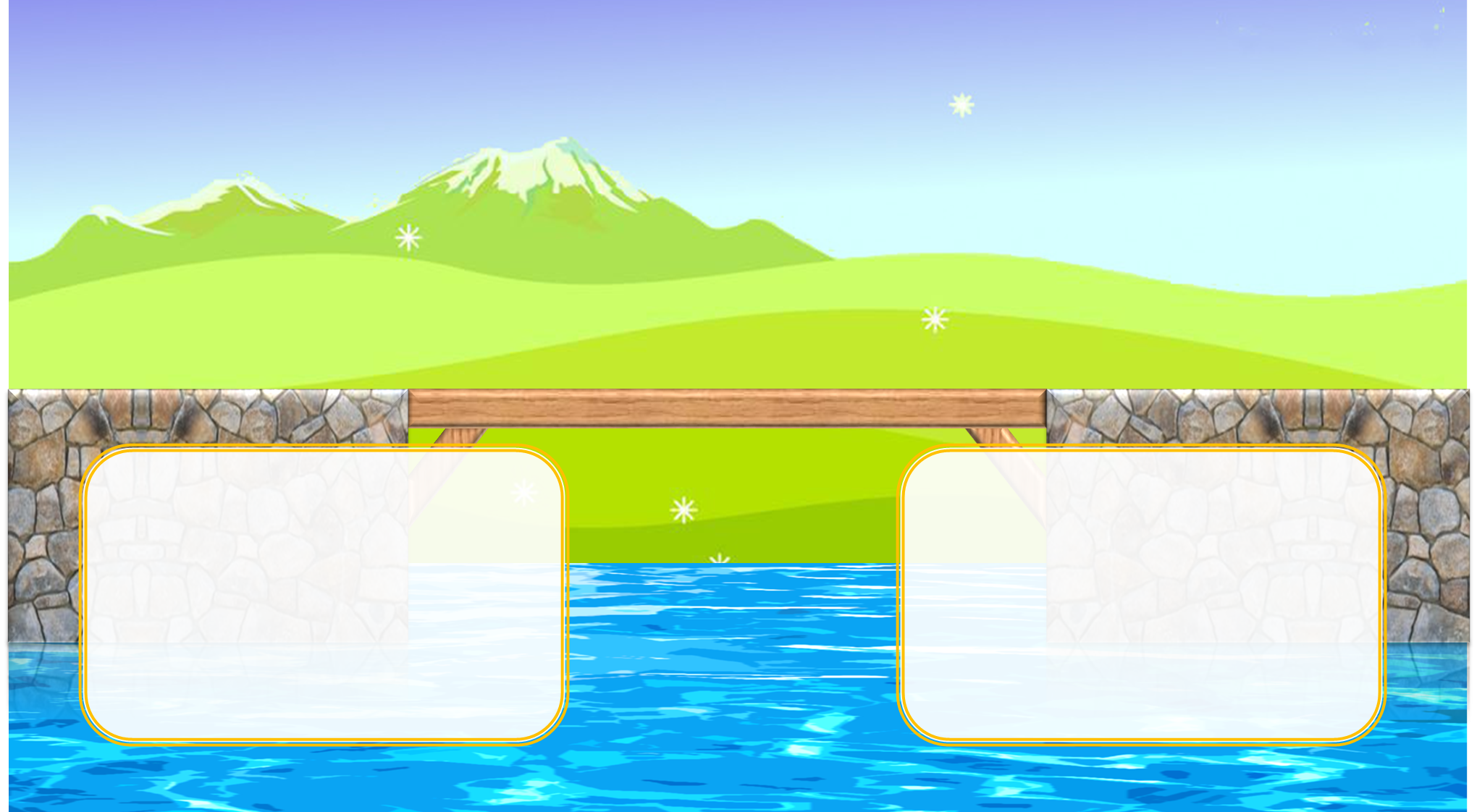 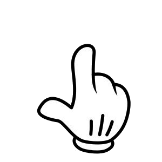 What are these?
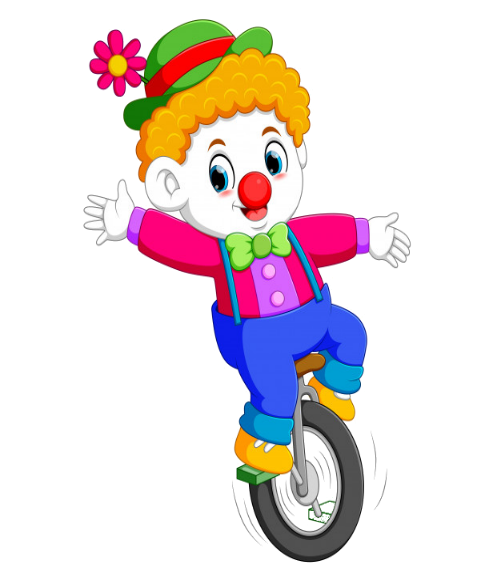 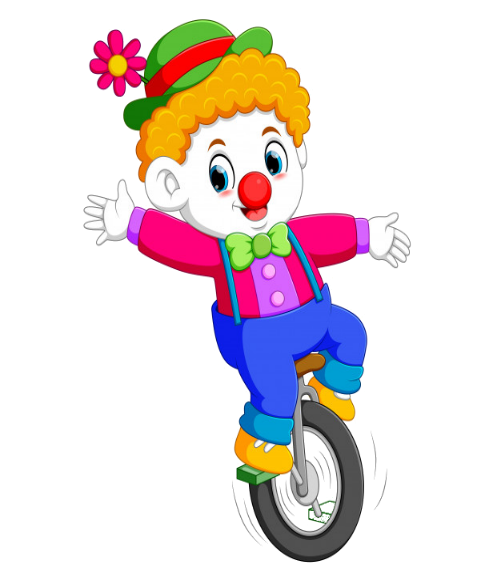 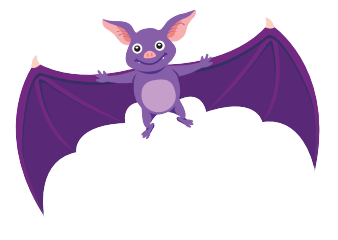 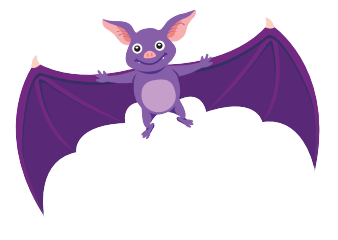 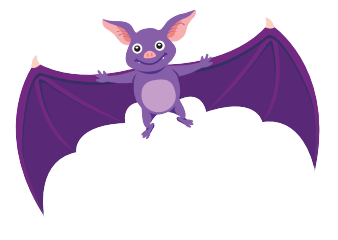 MsPham-0936082789
MsPham-0936082789
MsPham-0936082789
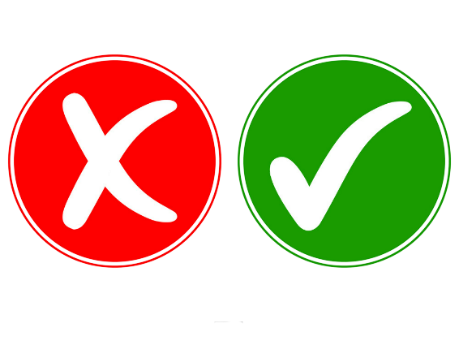 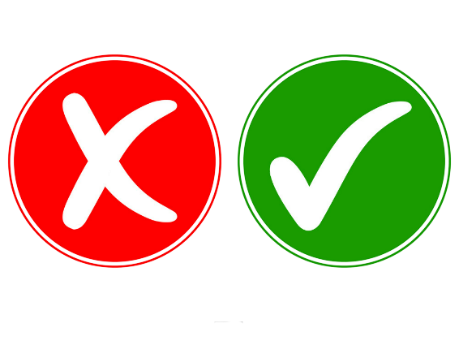 They’re elephants.
They’re bats.
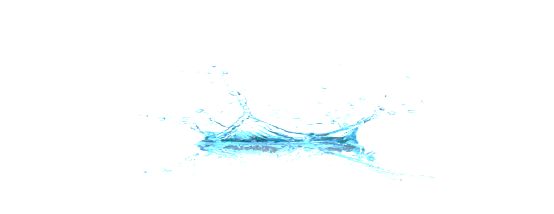 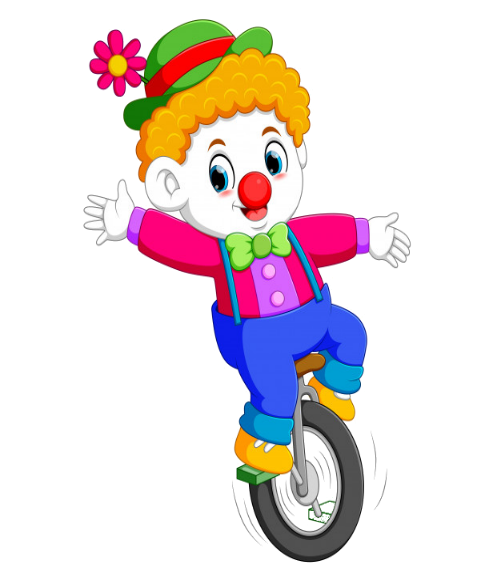 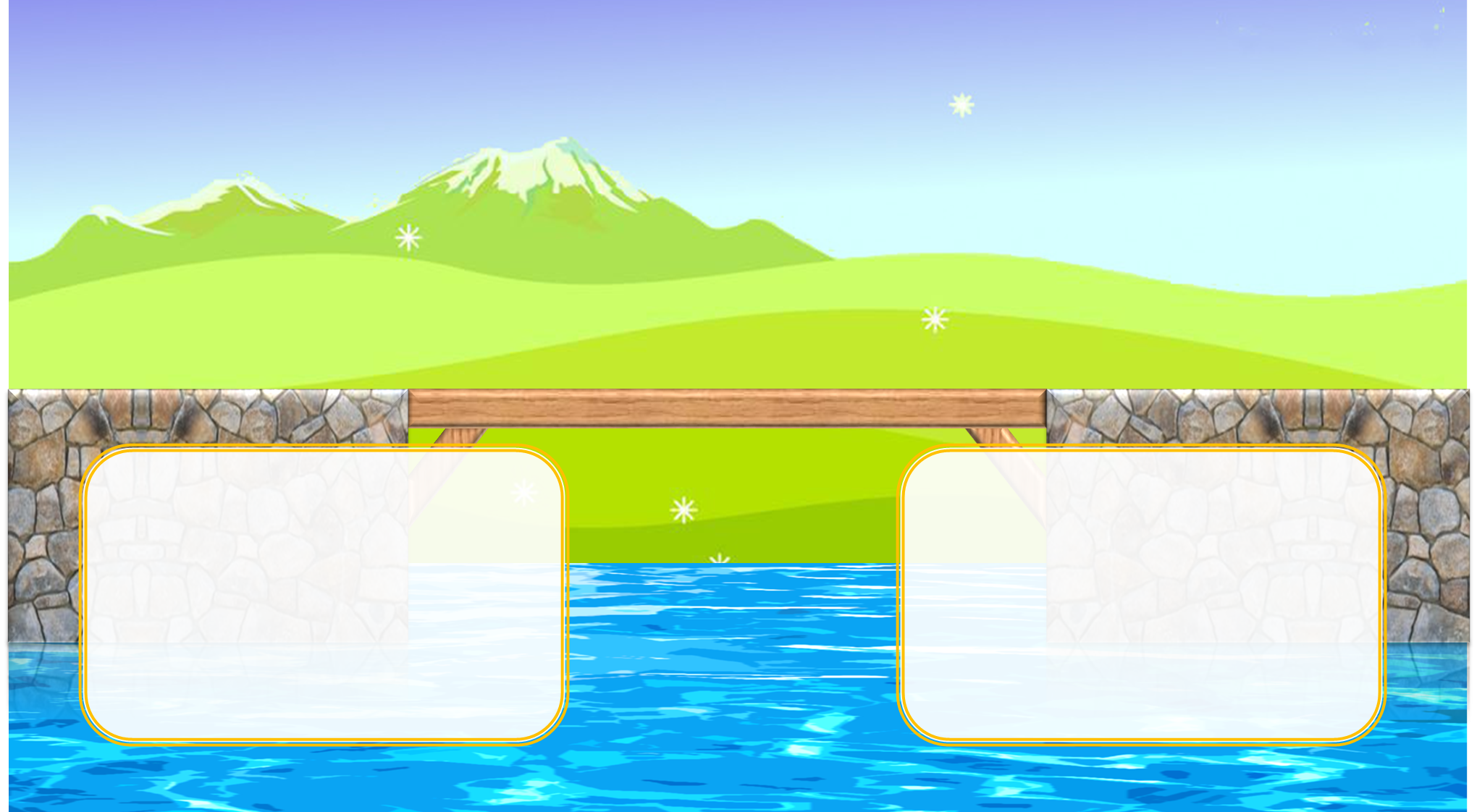 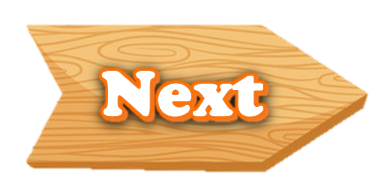 MsPham-0936082789
MsPham-0936082789
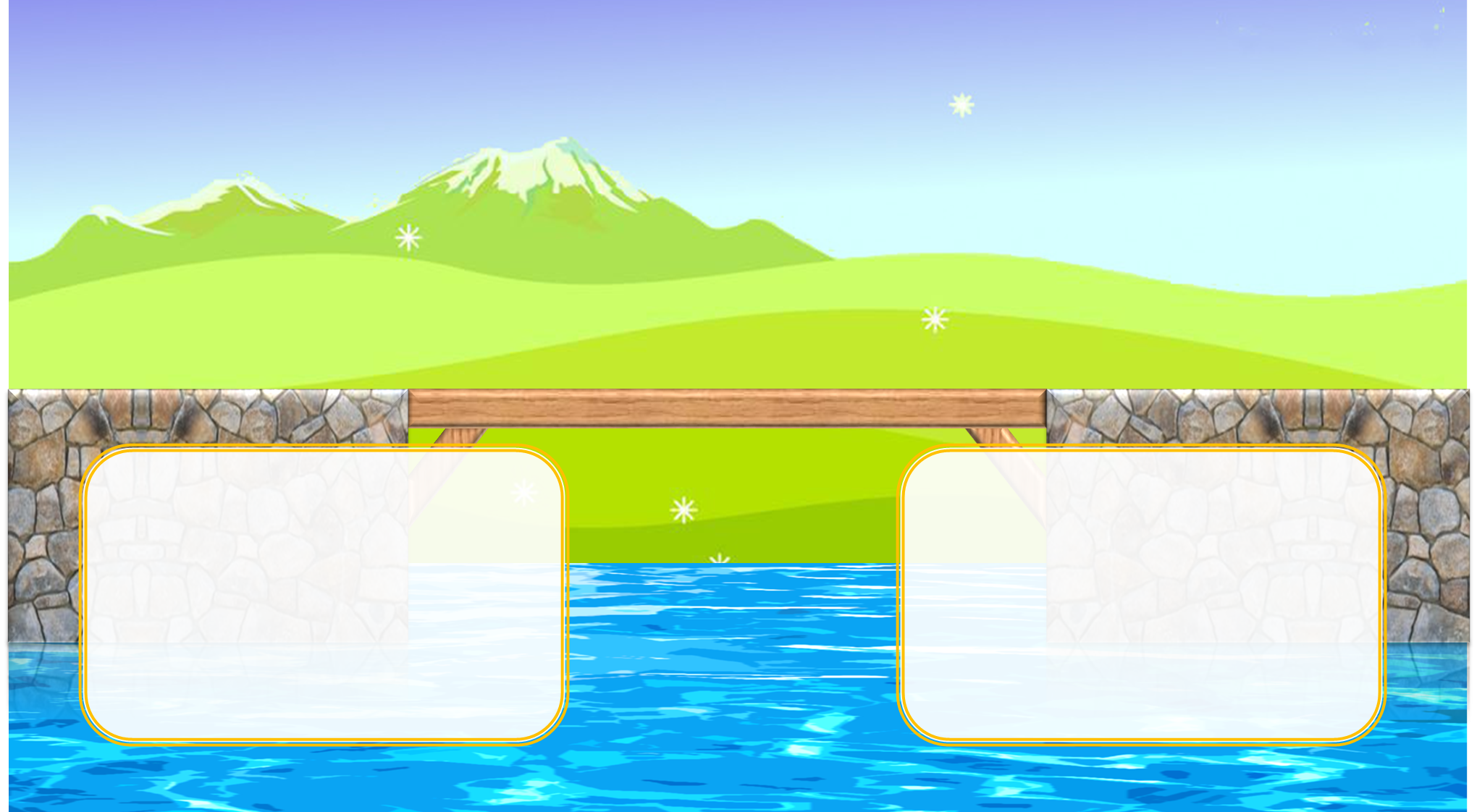 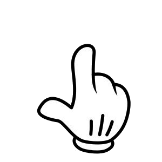 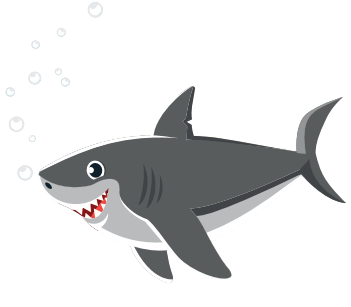 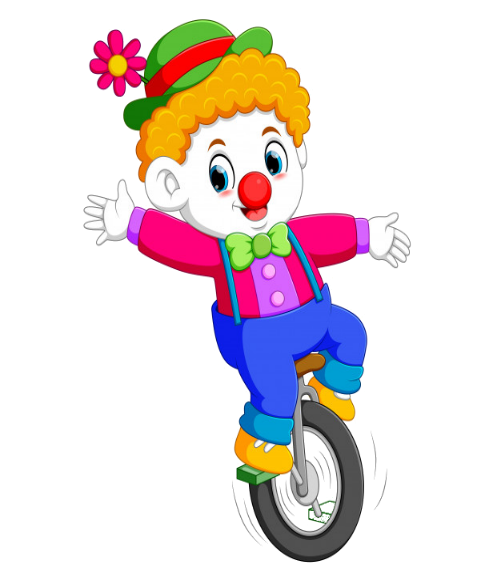 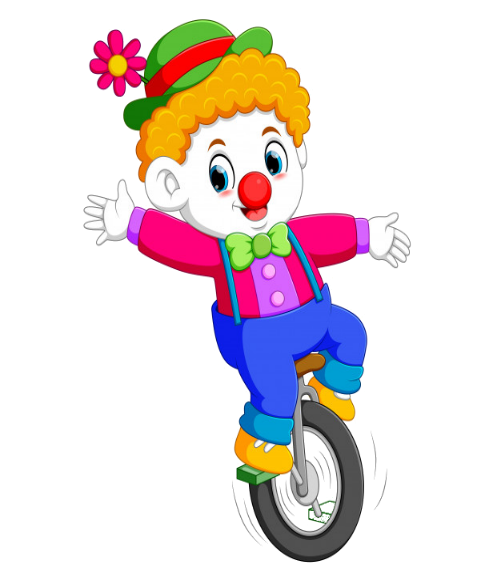 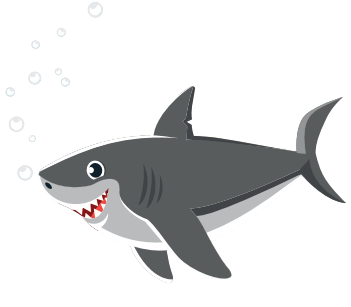 What are those?
MsPham-0936082789
MsPham-0936082789
MsPham-0936082789
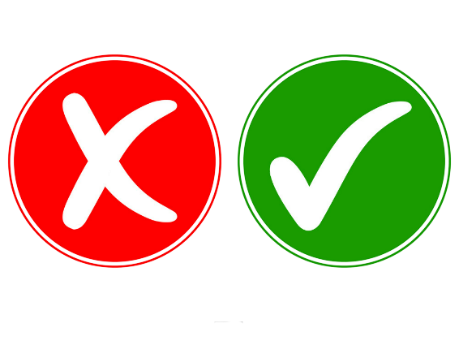 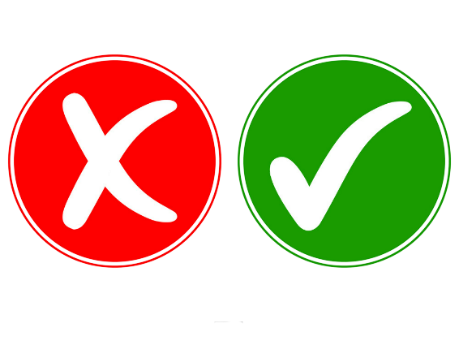 They’re sharks.
They’re dolphins.
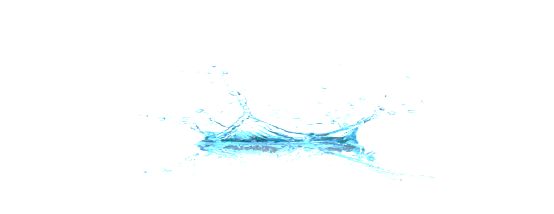 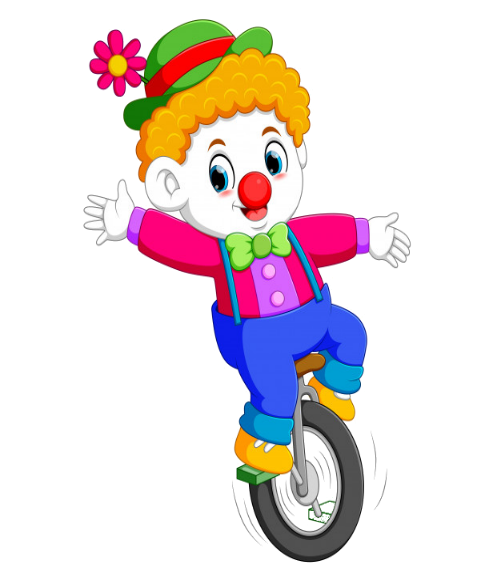 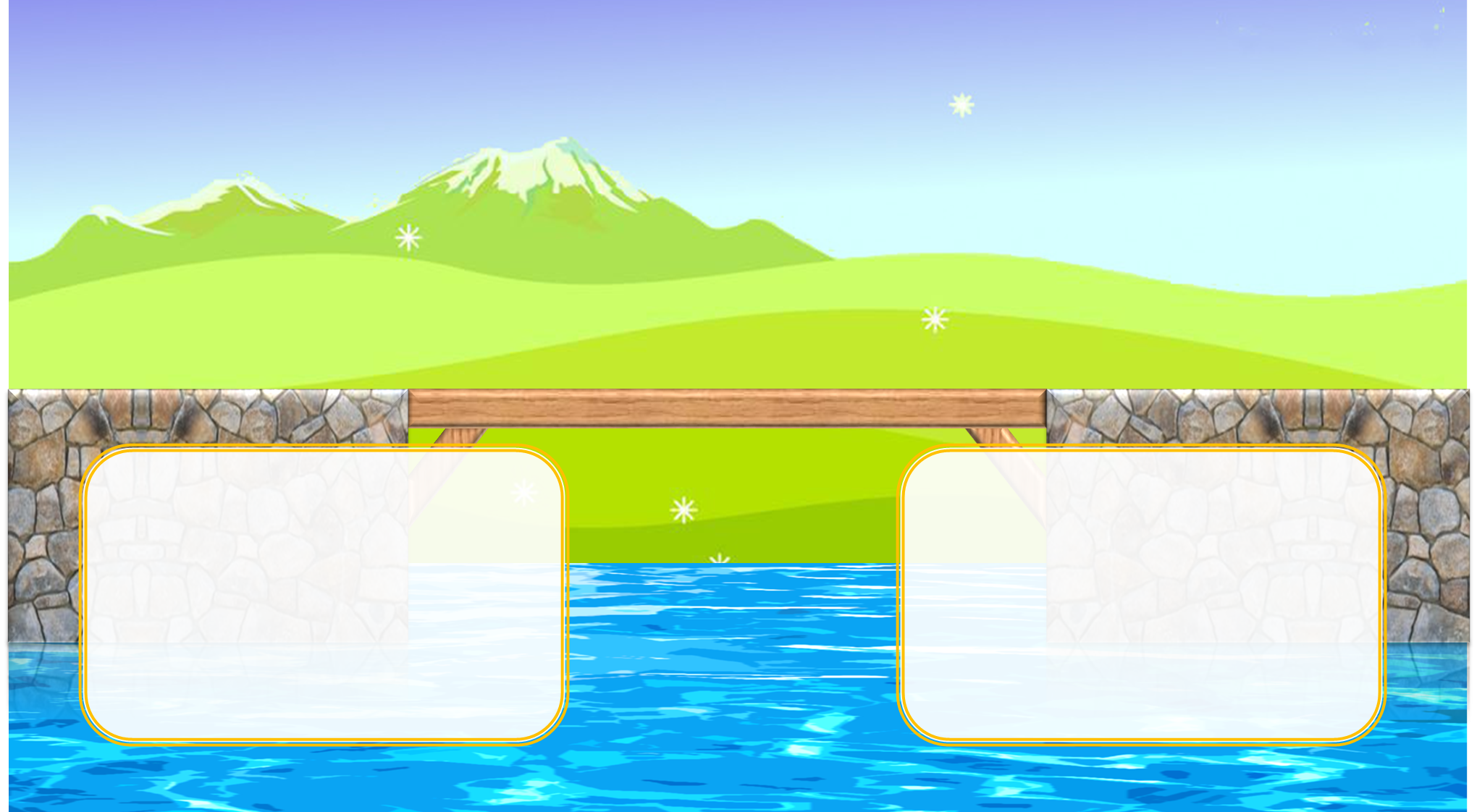 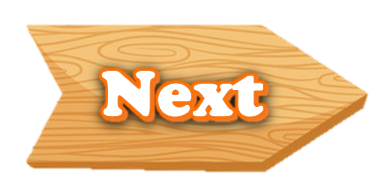 MsPham-0936082789
MsPham-0936082789
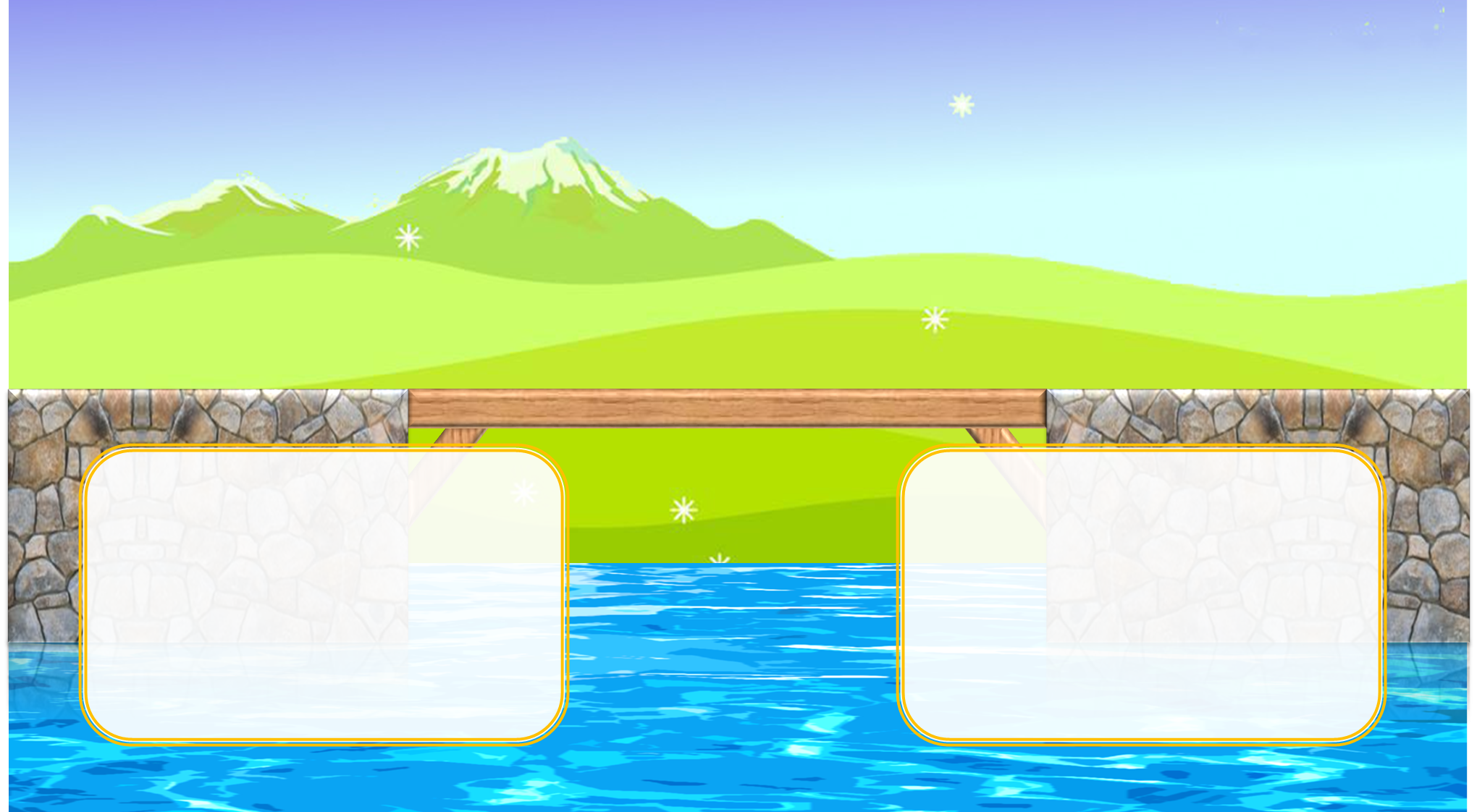 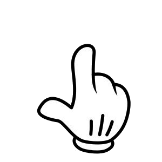 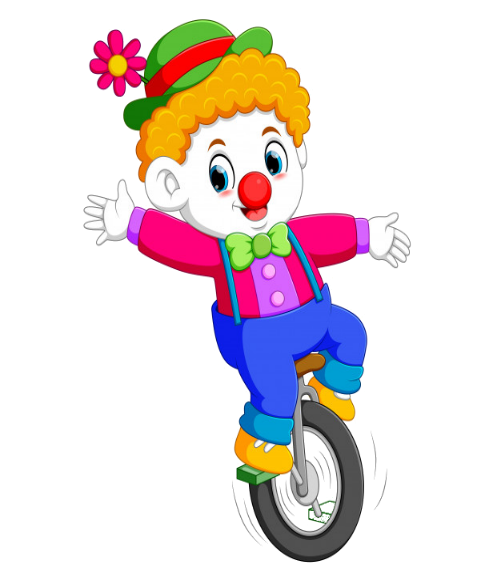 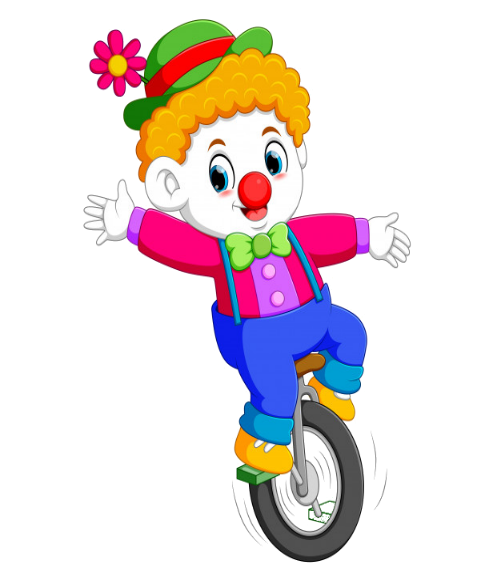 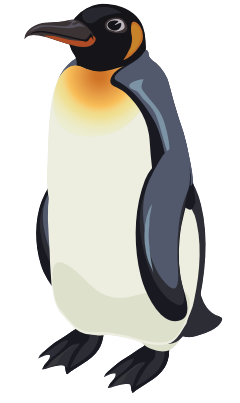 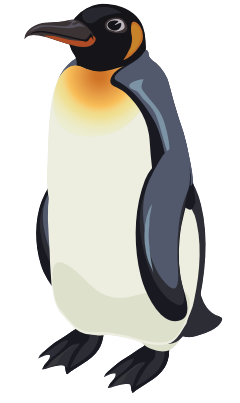 What are those?
MsPham-0936082789
MsPham-0936082789
MsPham-0936082789
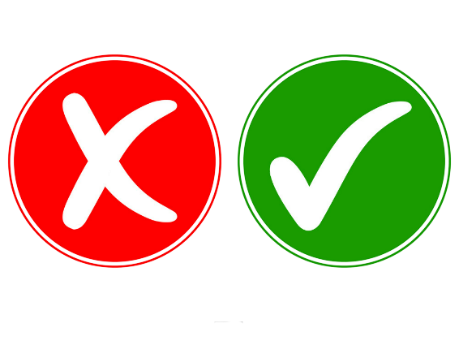 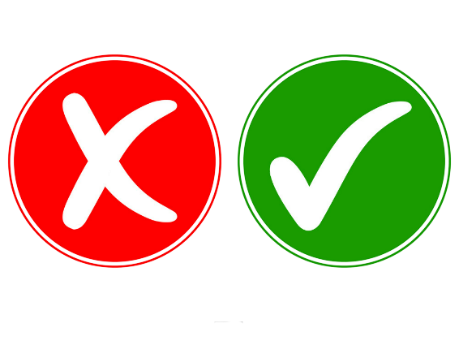 They’re penguins.
They’re sharks.
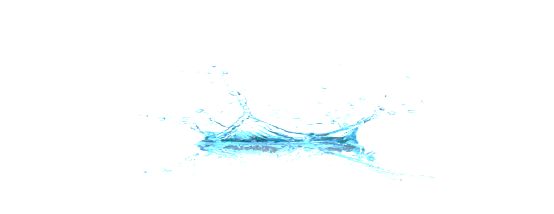 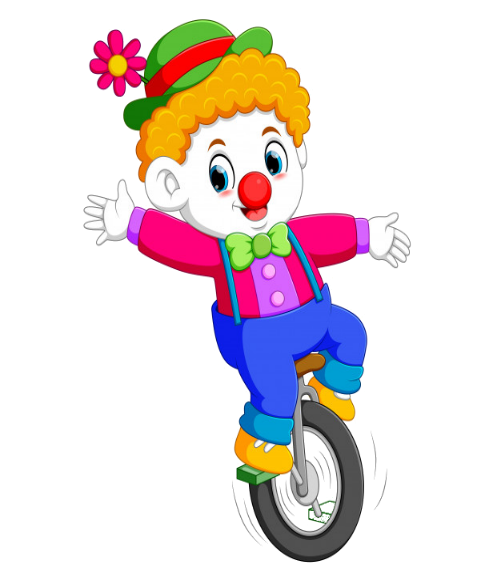 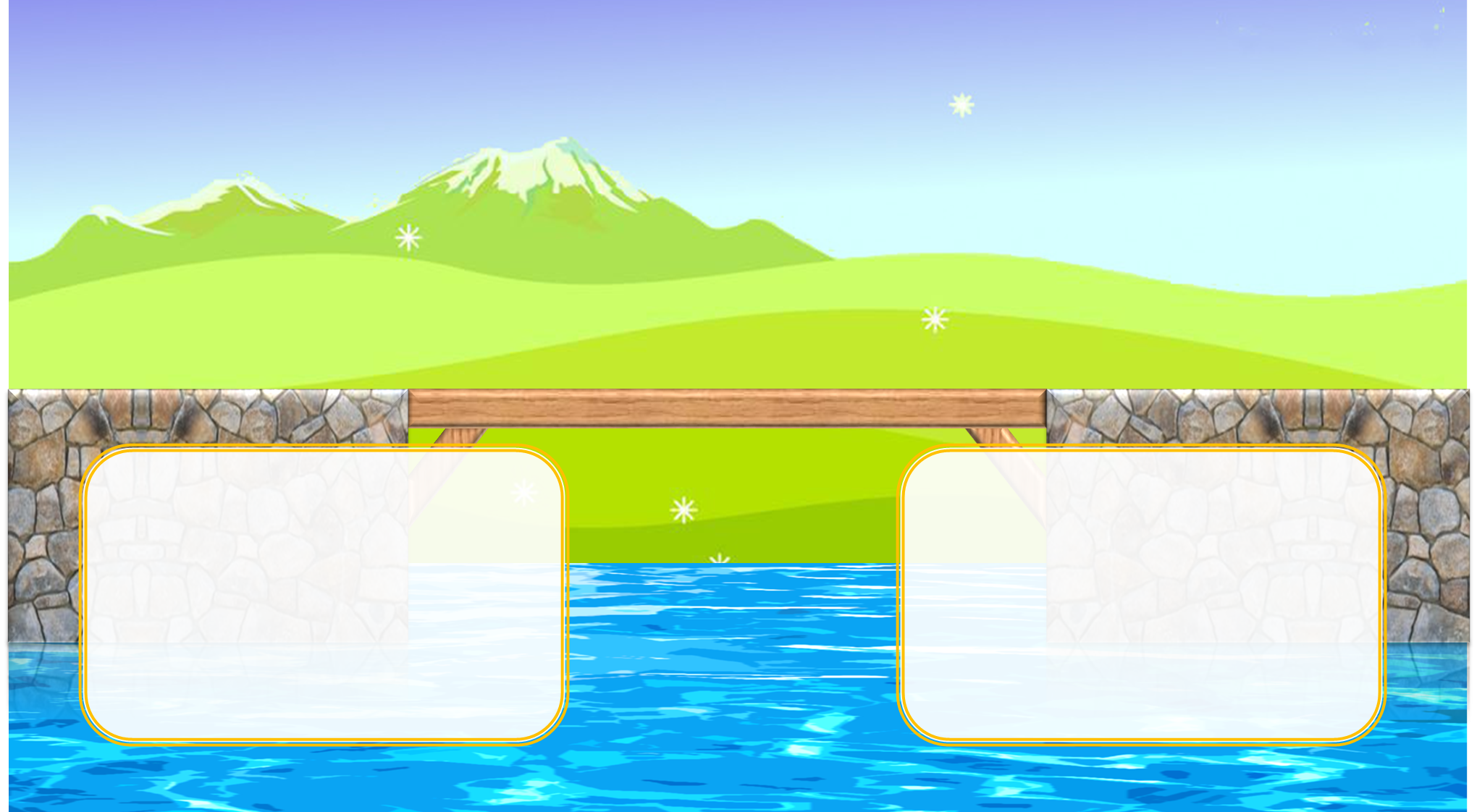 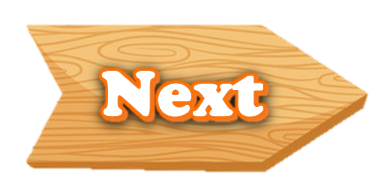 MsPham-0936082789
MsPham-0936082789
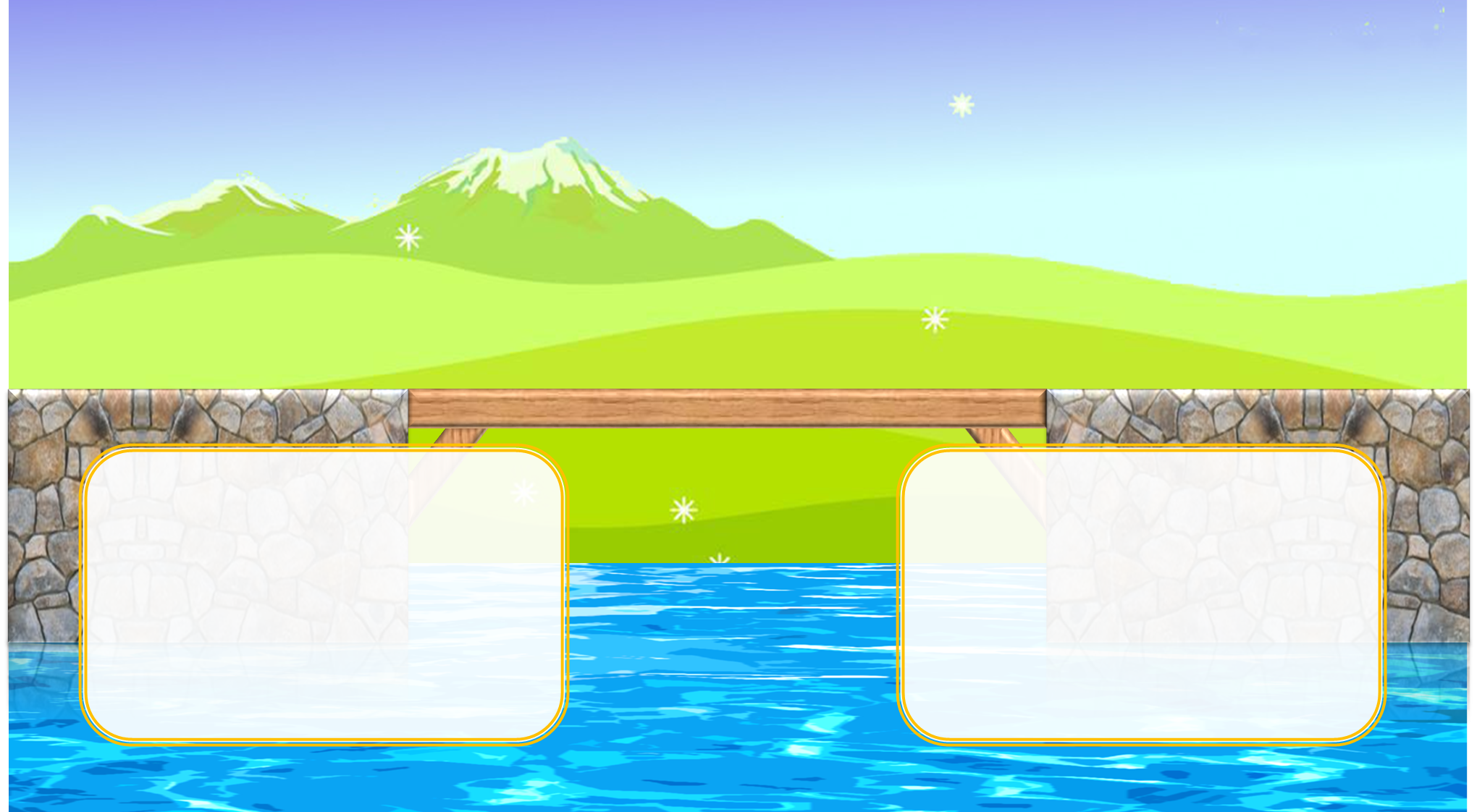 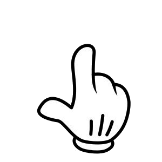 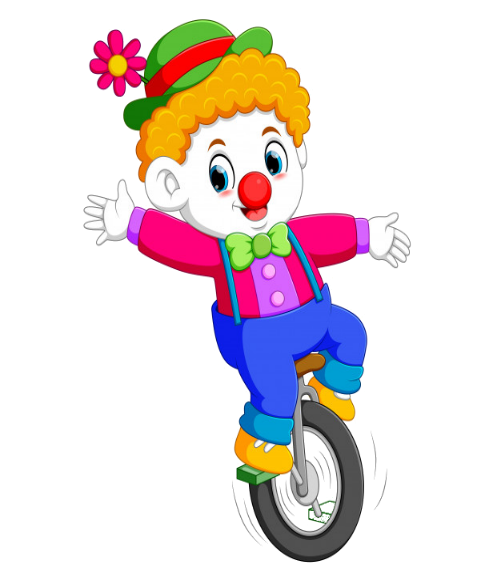 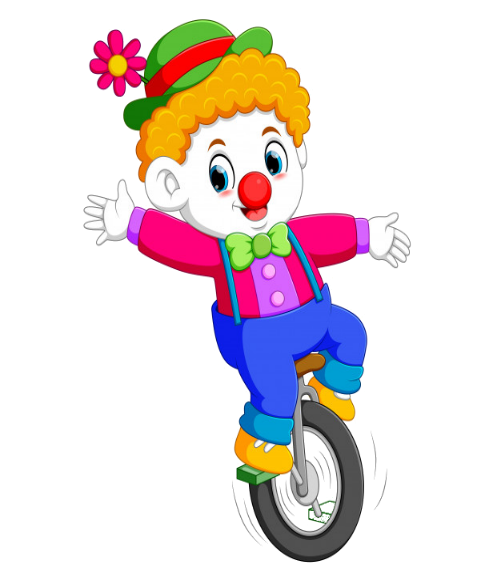 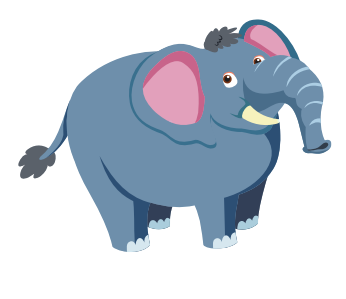 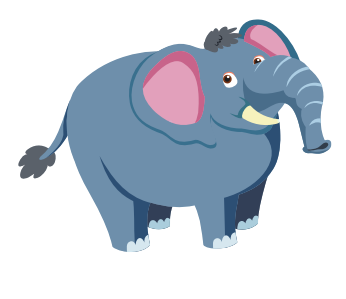 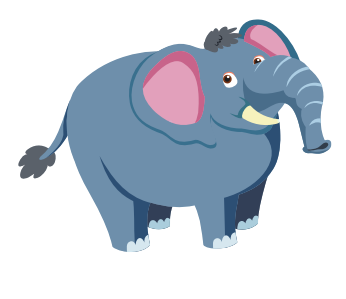 What are those?
MsPham-0936082789
MsPham-0936082789
MsPham-0936082789
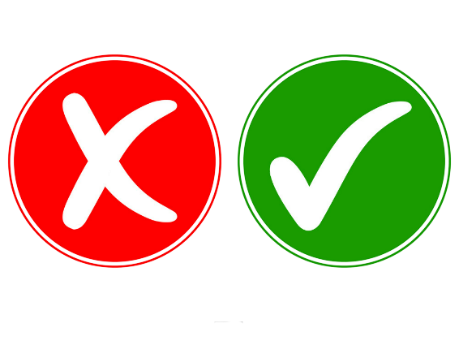 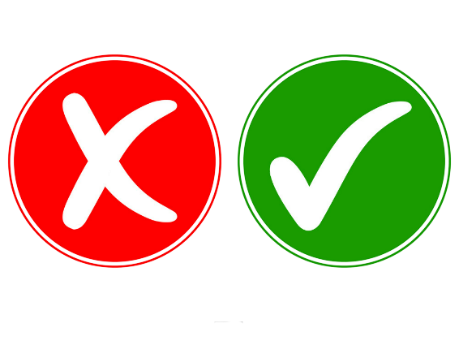 They’re elephants.
They’re tigers.
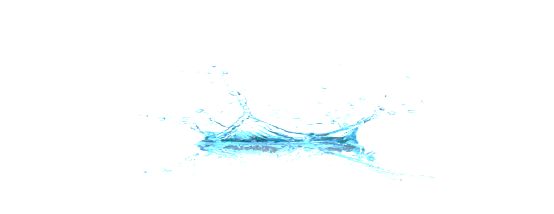 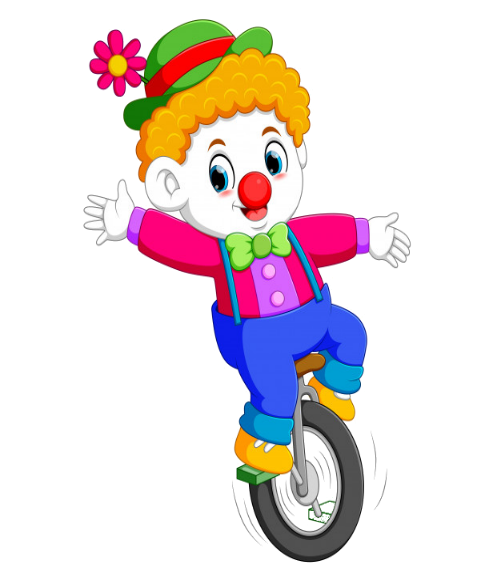 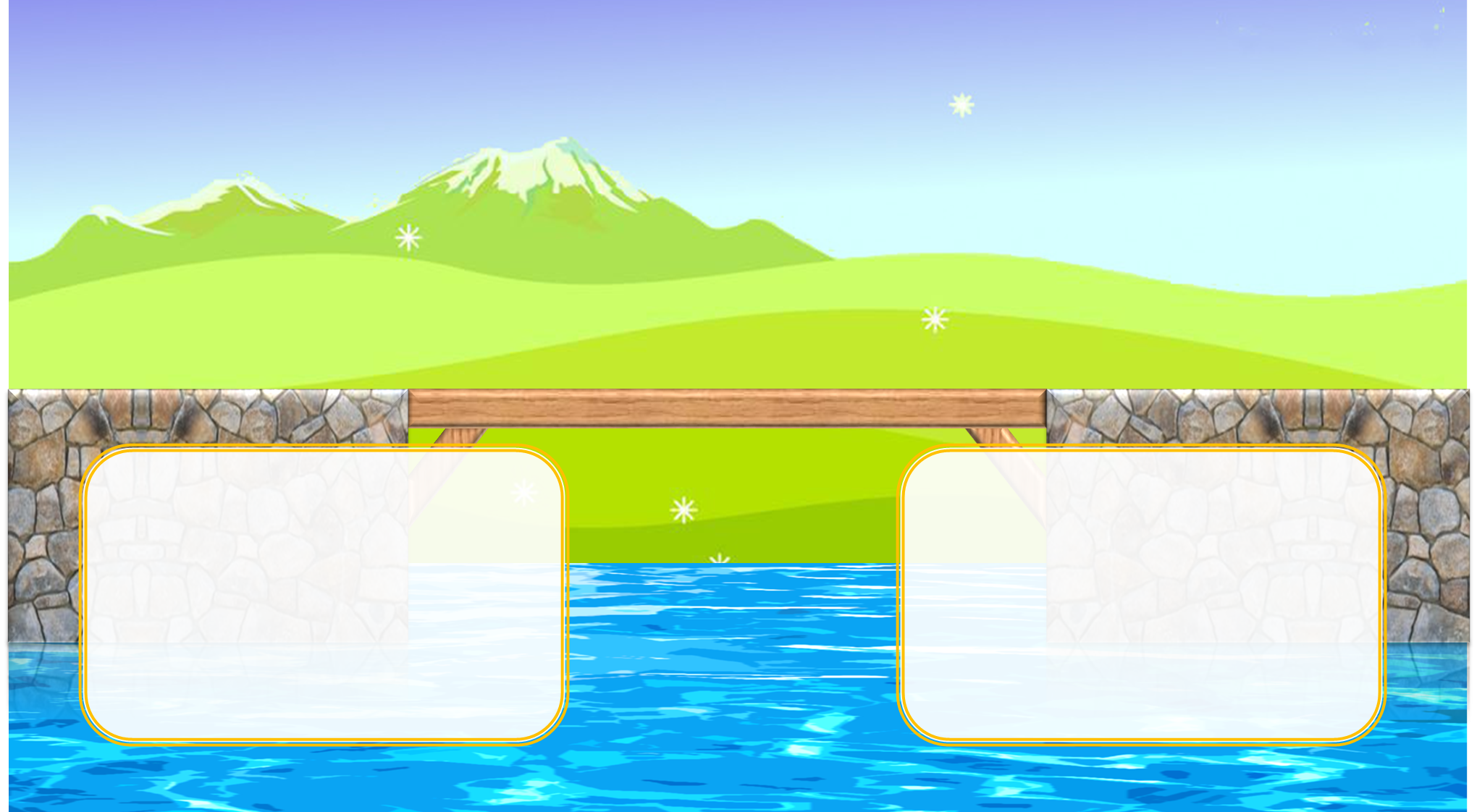 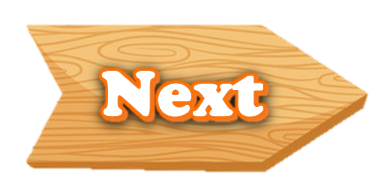 MsPham-0936082789
MsPham-0936082789
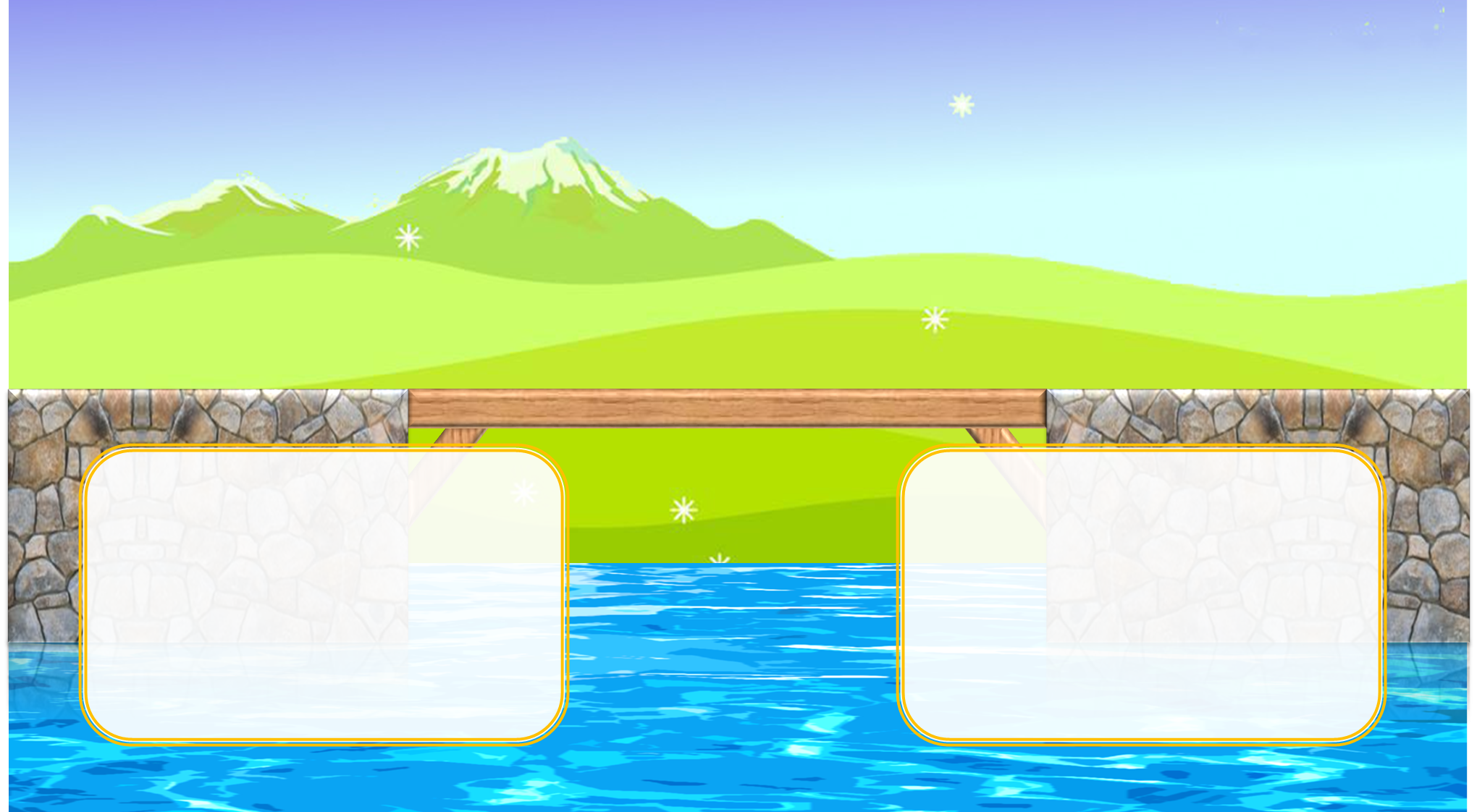 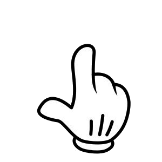 What are these?
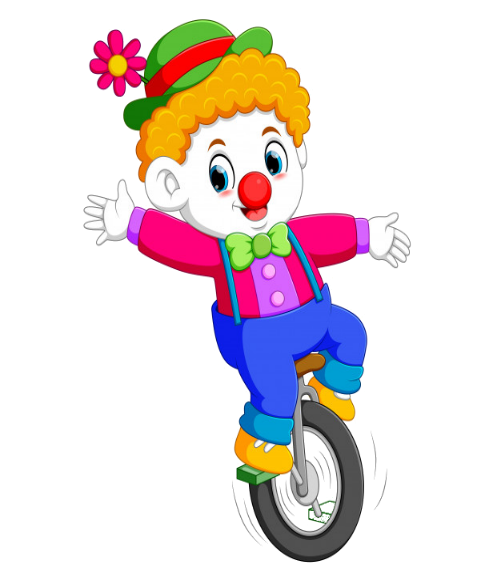 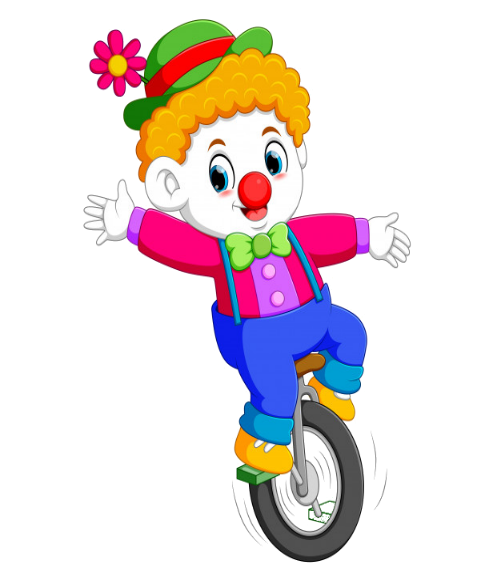 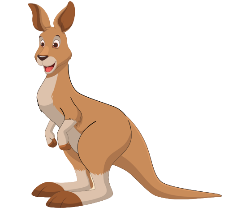 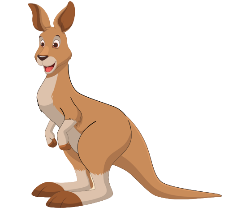 MsPham-0936082789
MsPham-0936082789
MsPham-0936082789
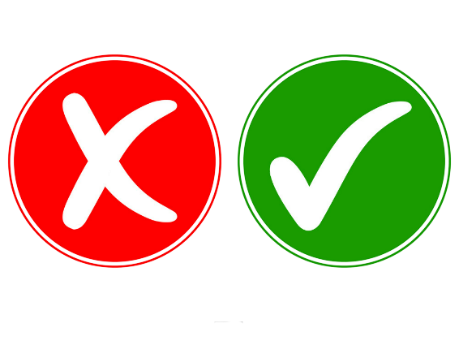 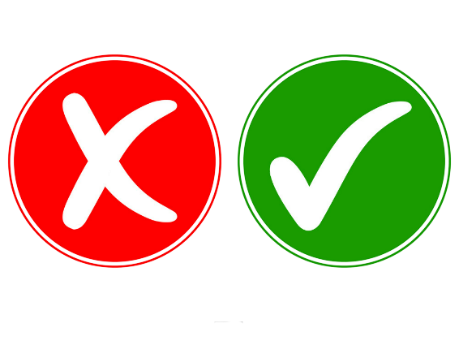 They’re kangaroos.
They’re pandas.
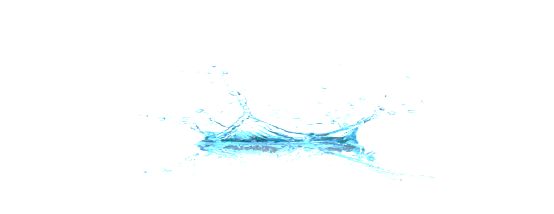 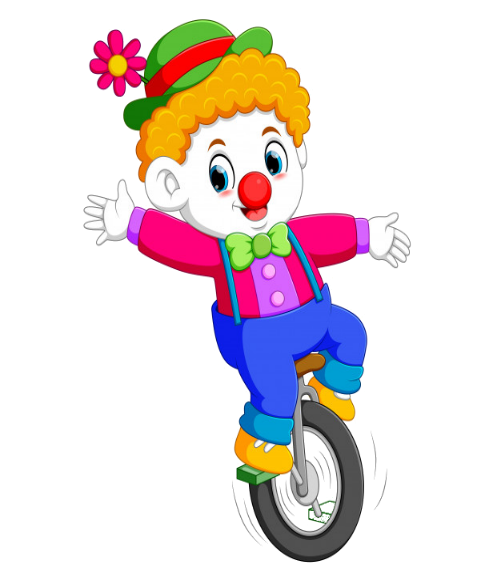 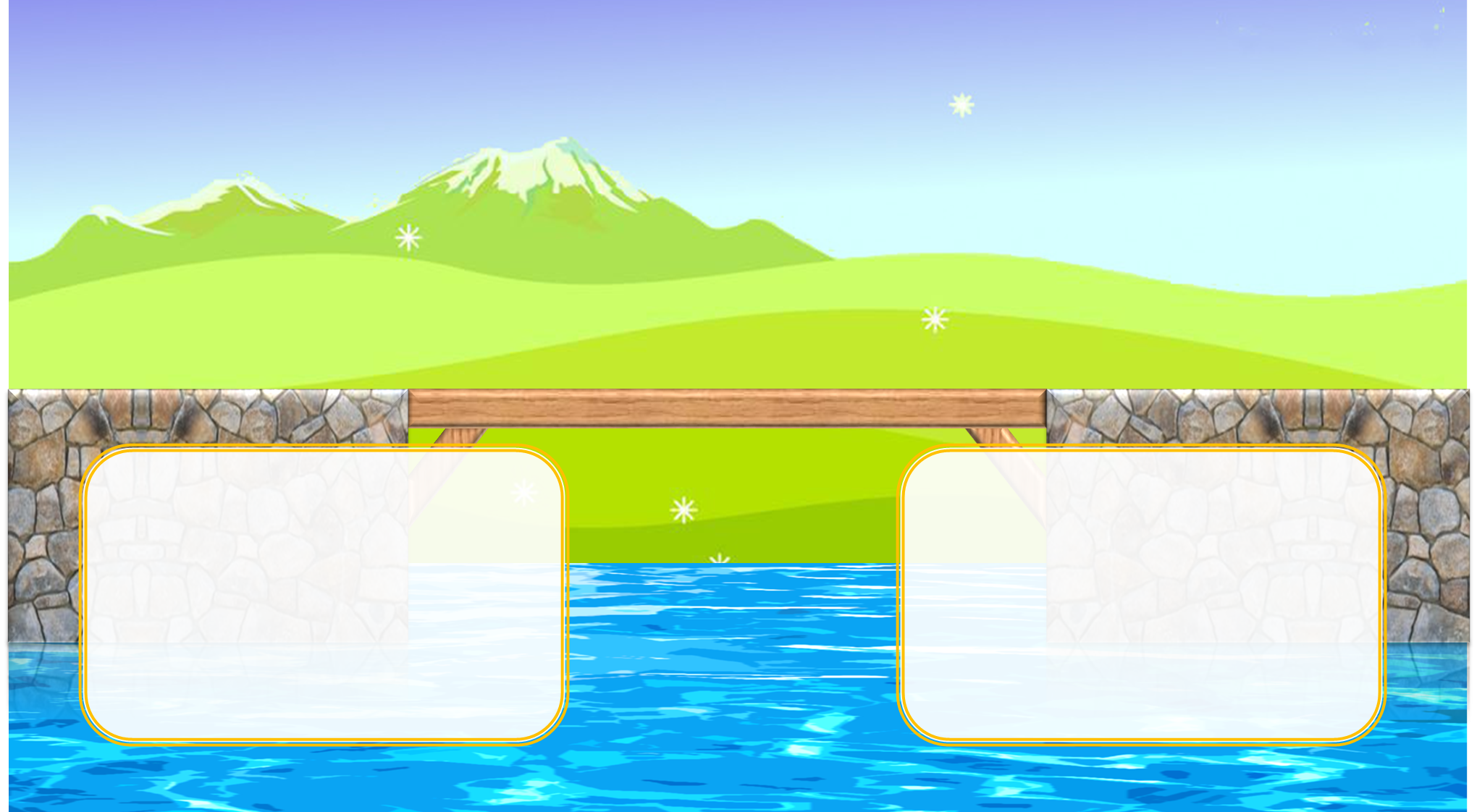 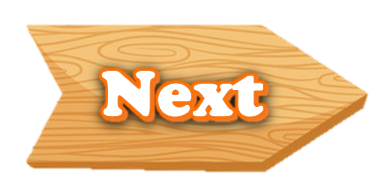 MsPham-0936082789
MsPham-0936082789
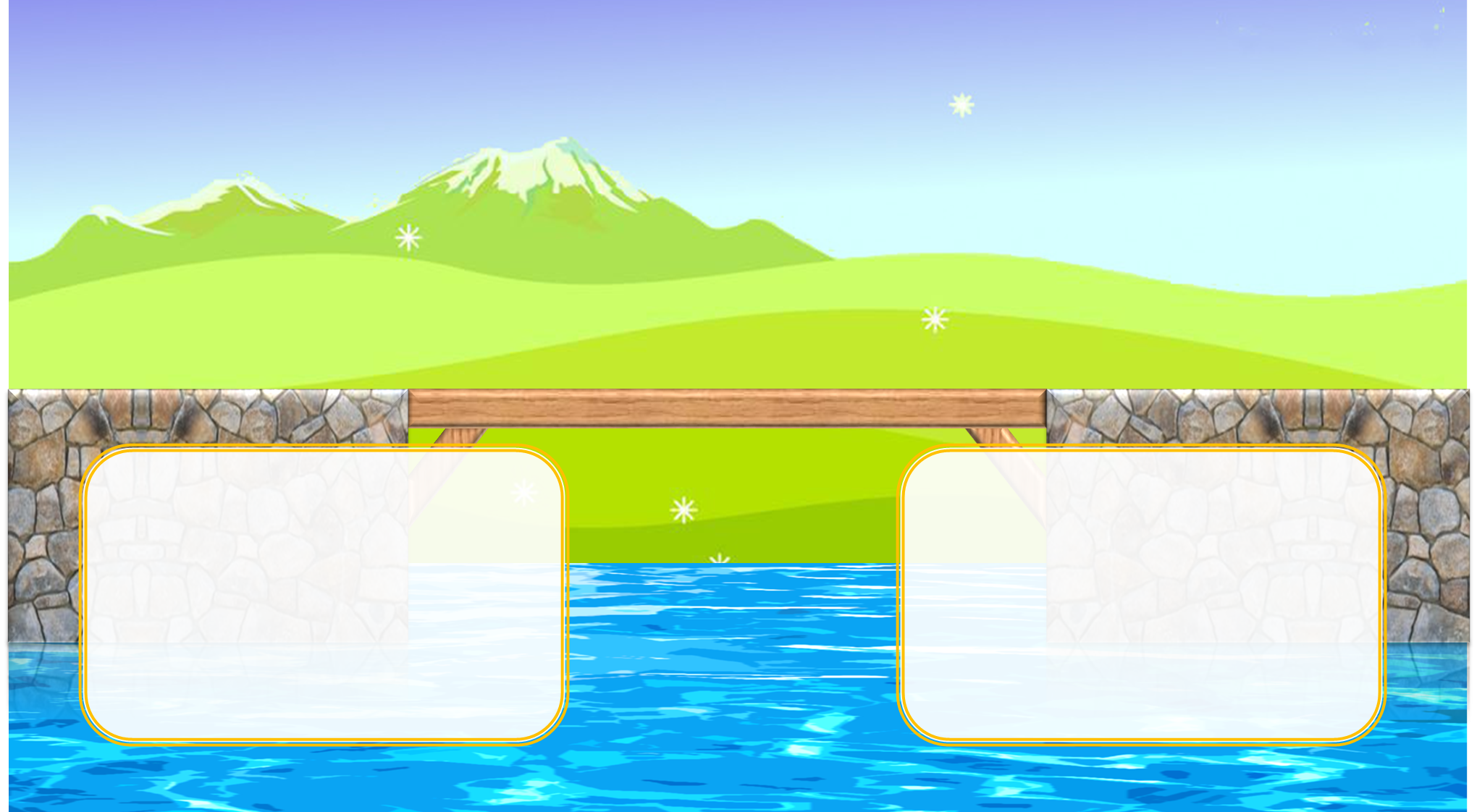 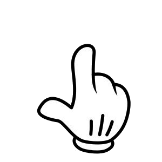 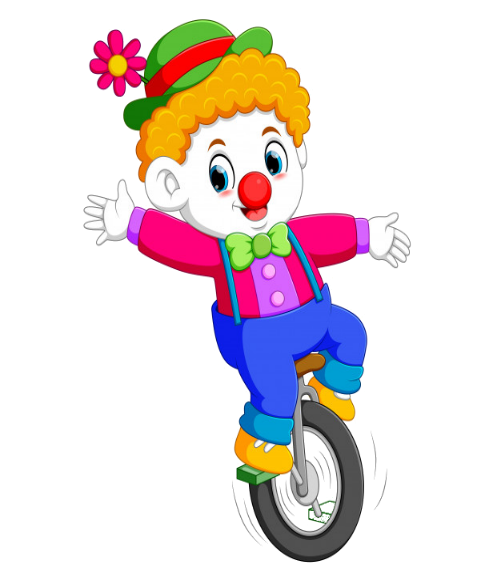 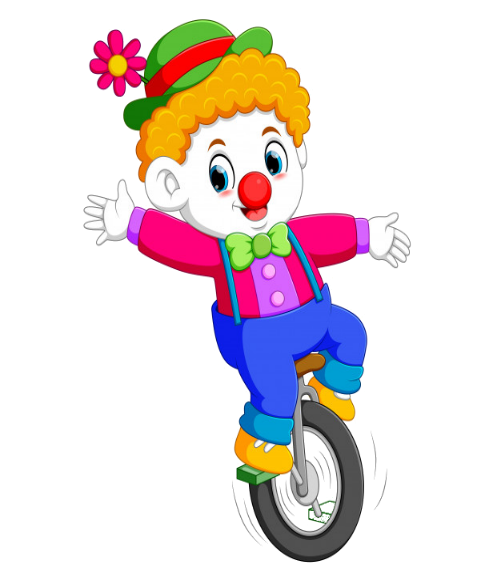 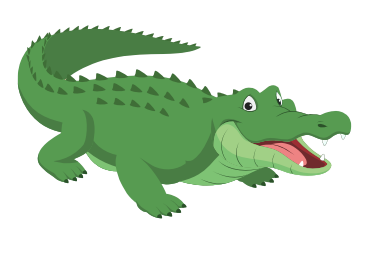 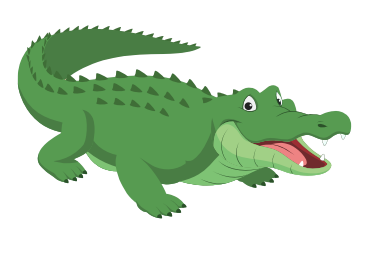 MsPham-0936082789
MsPham-0936082789
MsPham-0936082789
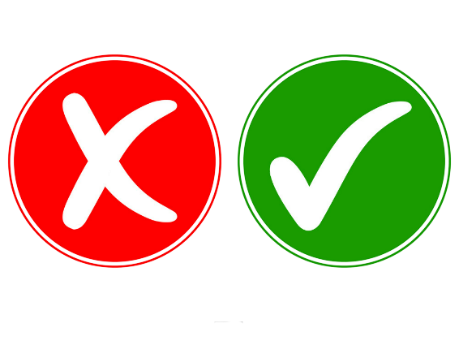 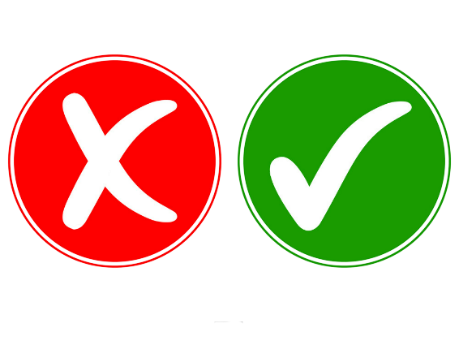 What are these?
What are those?
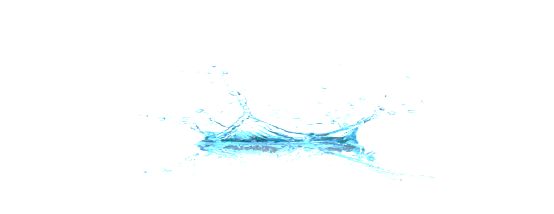 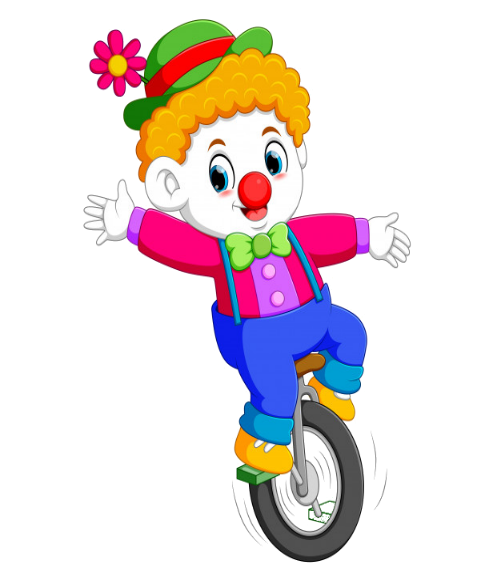 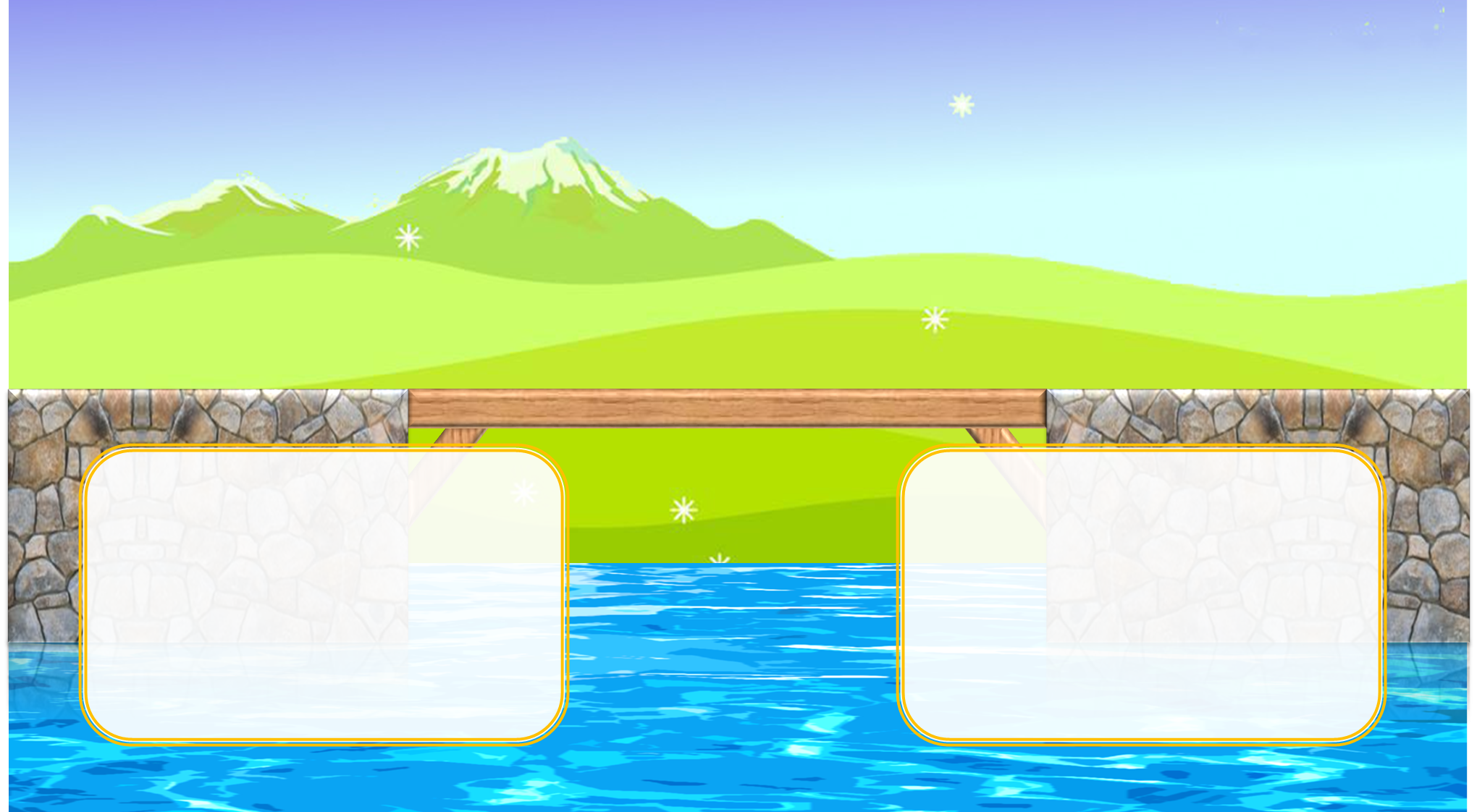 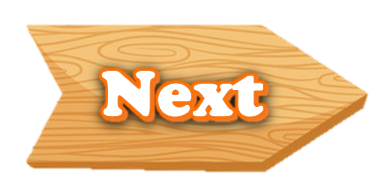 MsPham-0936082789
MsPham-0936082789
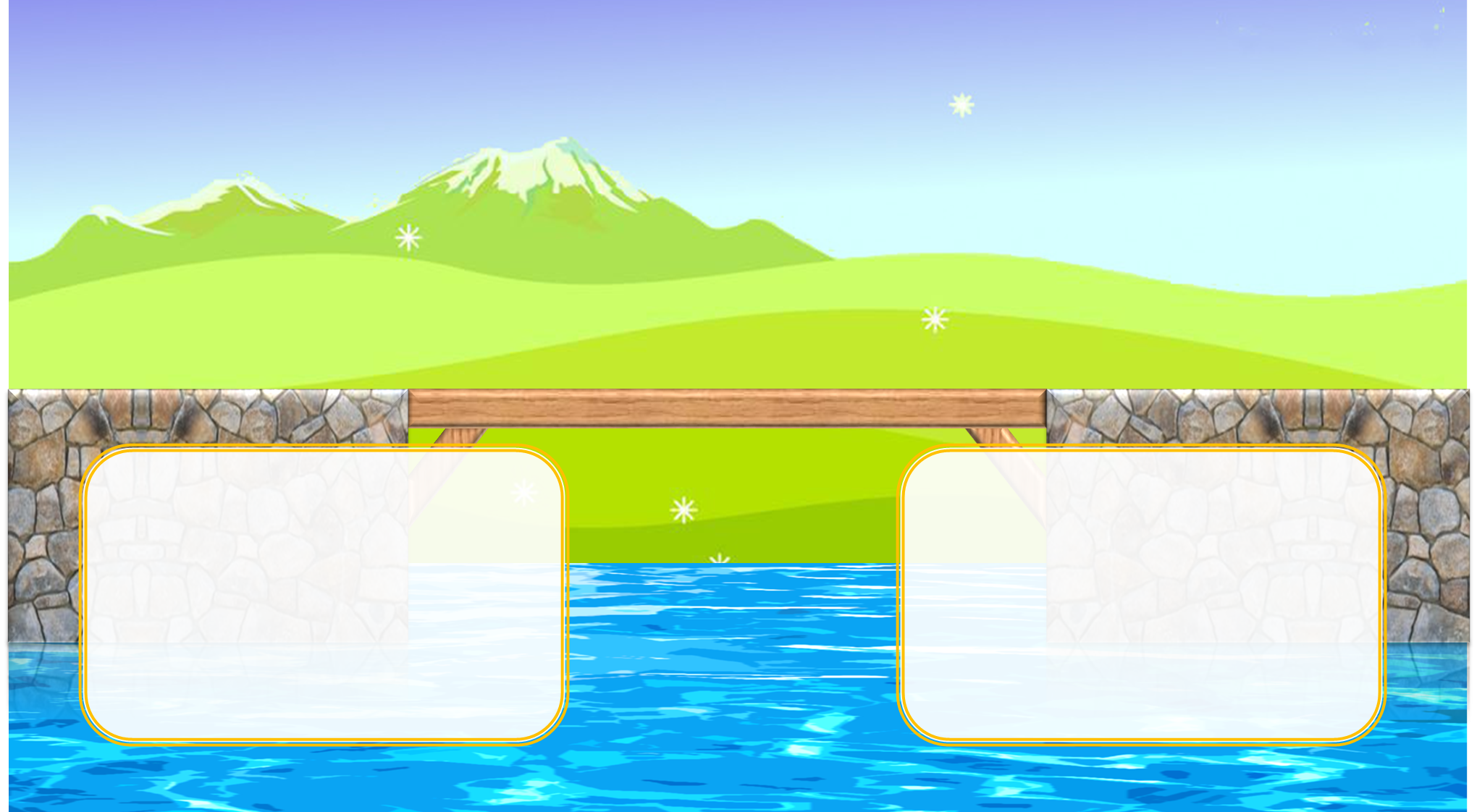 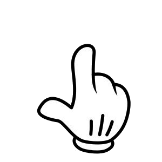 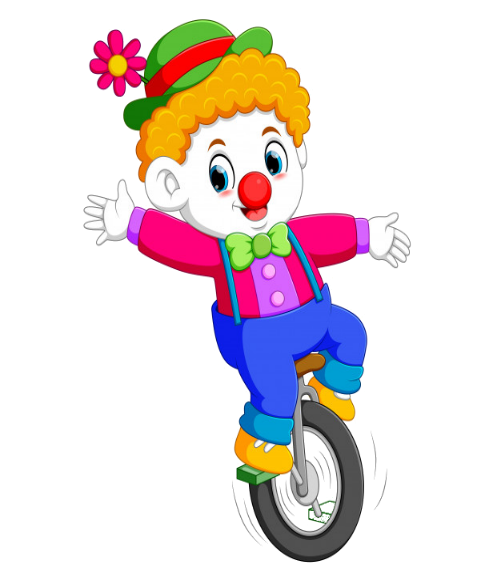 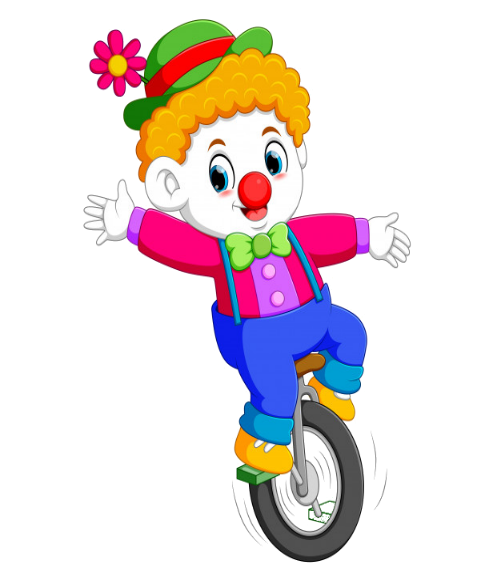 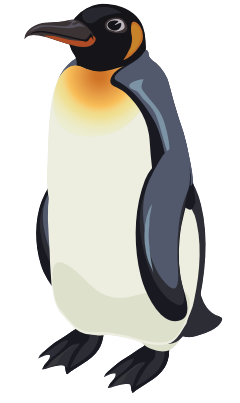 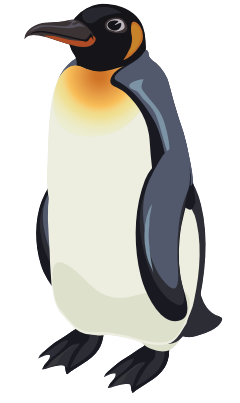 MsPham-0936082789
MsPham-0936082789
MsPham-0936082789
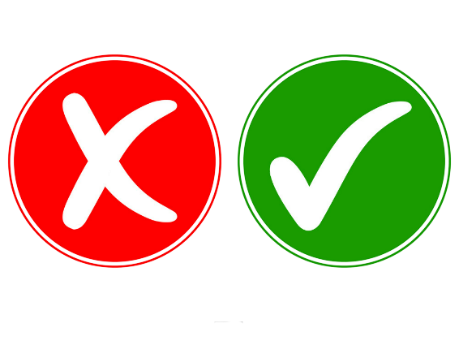 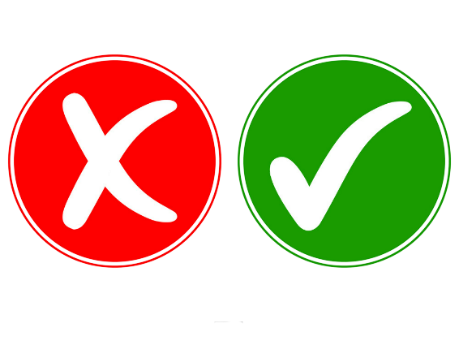 What are these?
What are those?
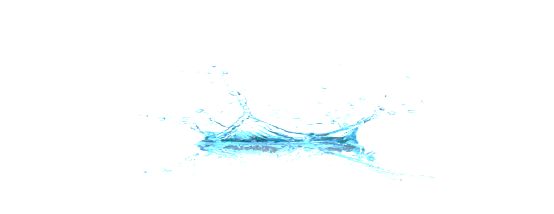 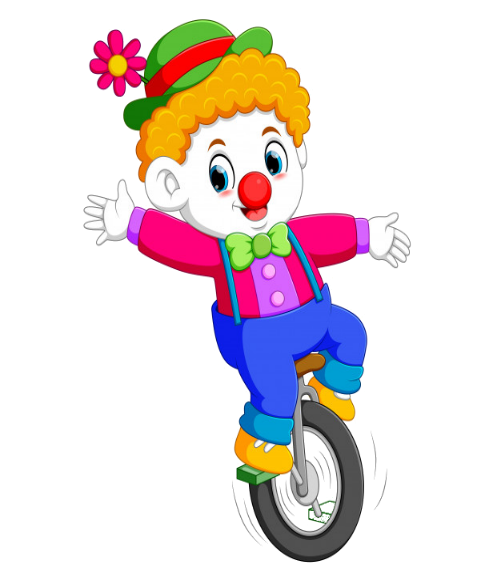 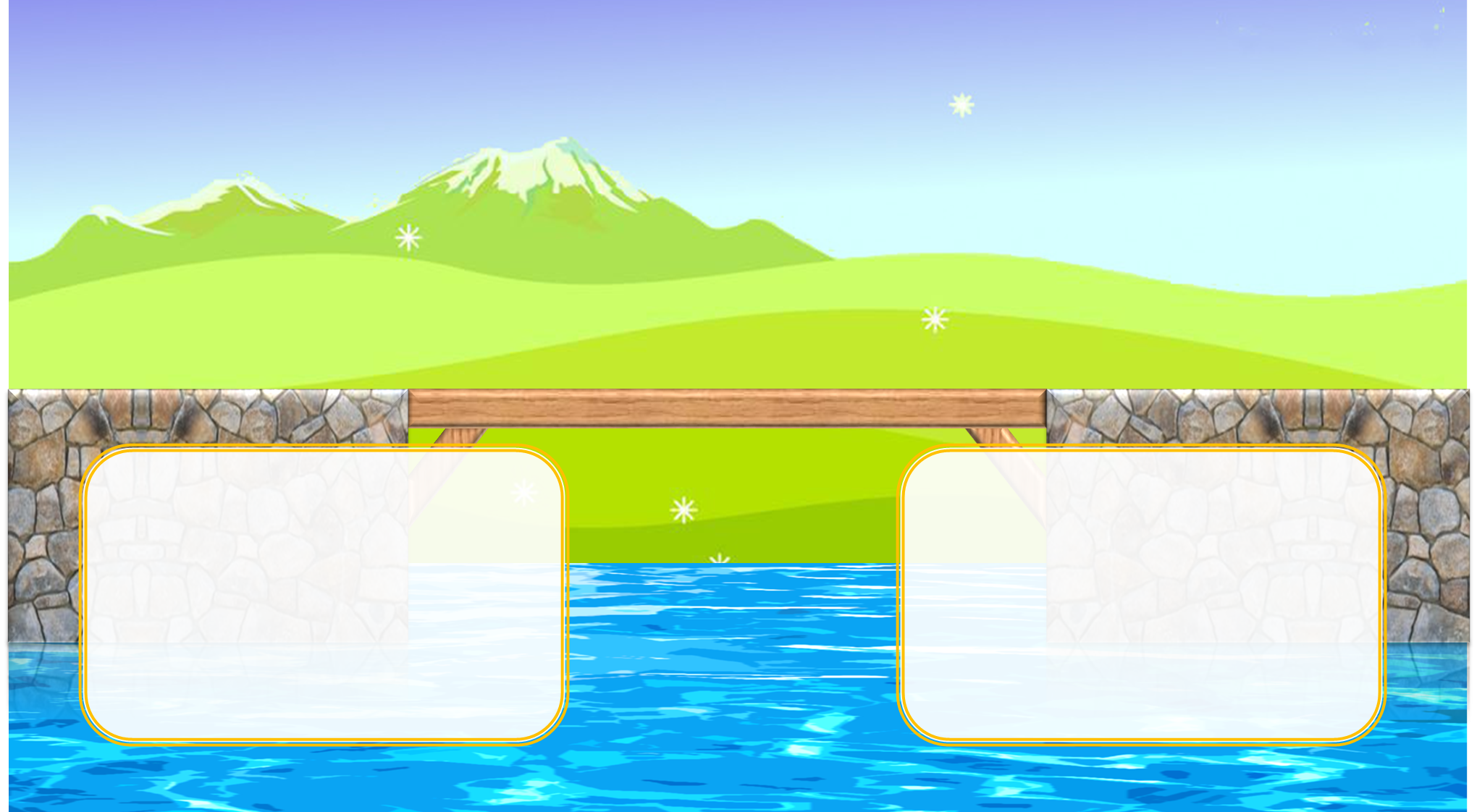 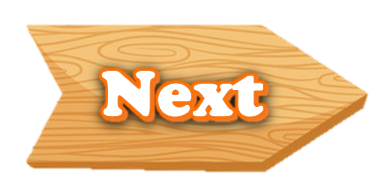 MsPham-0936082789
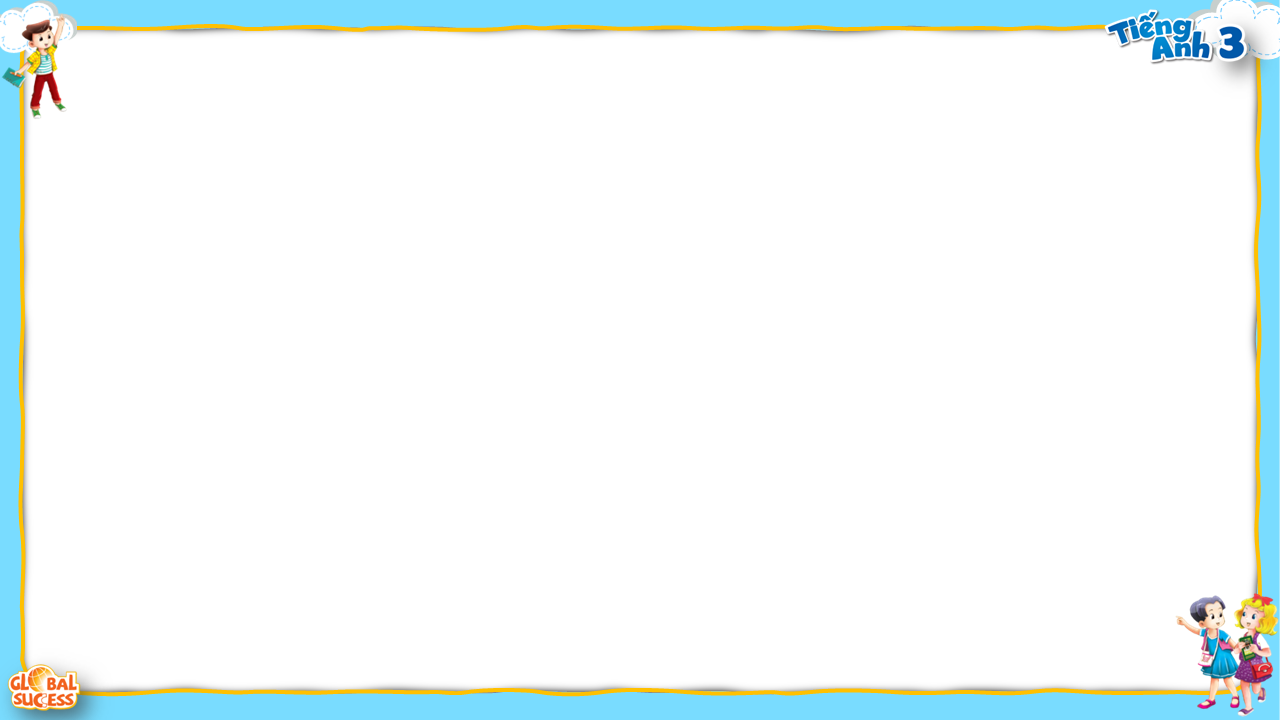 MsPham-0936082789
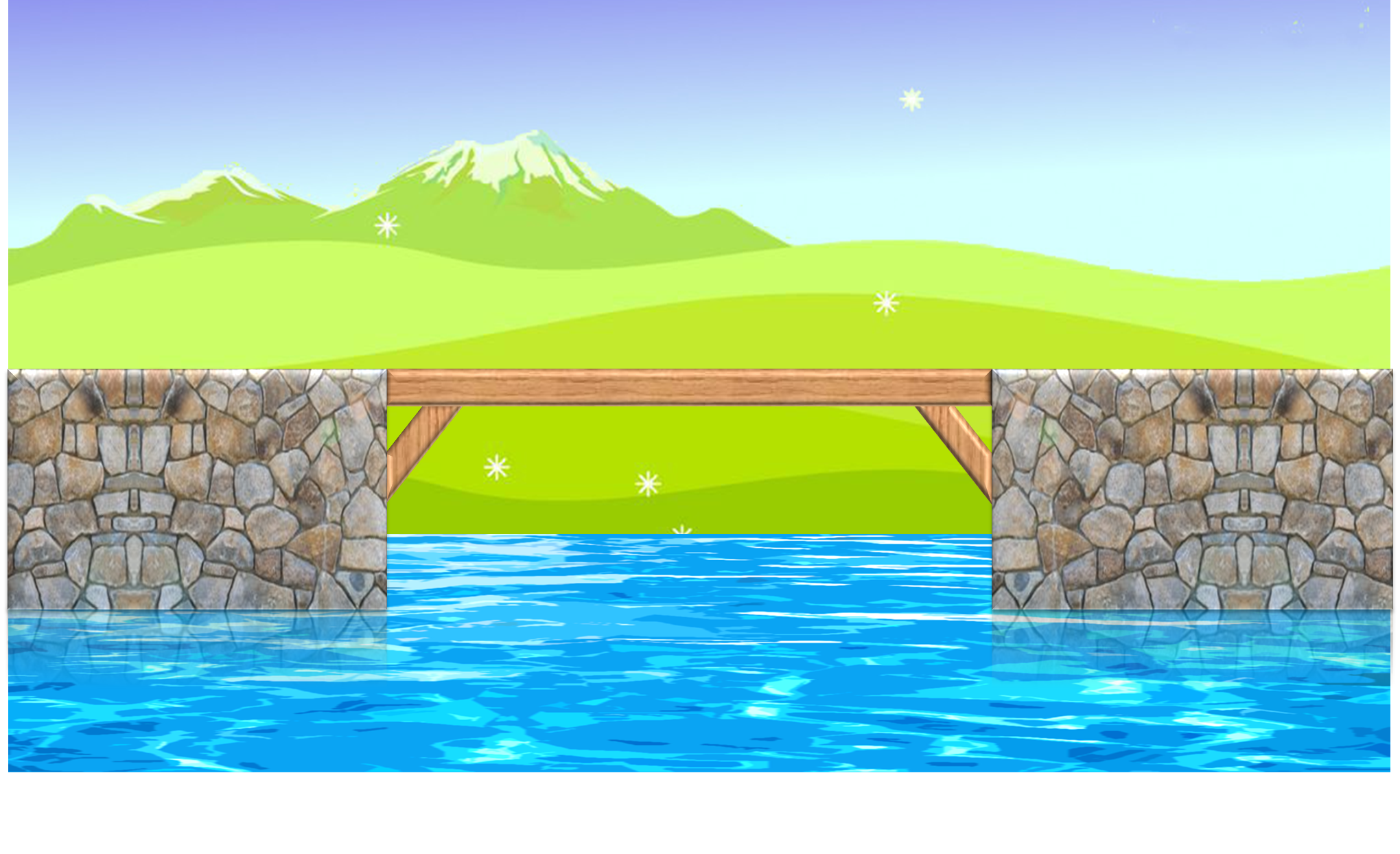 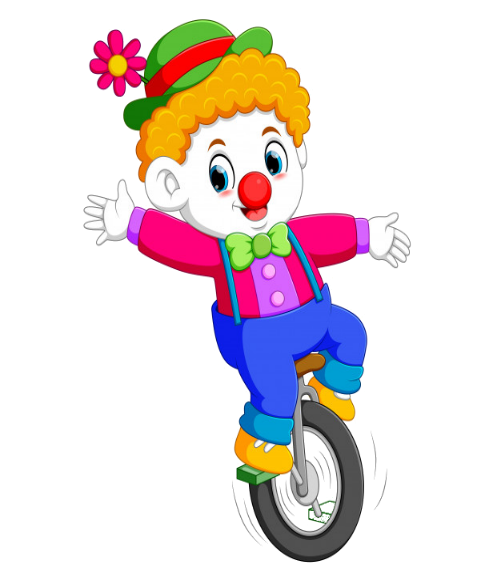 MsPham-0936082789
MsPham-0936082789
MsPham-0936082789
Good job!
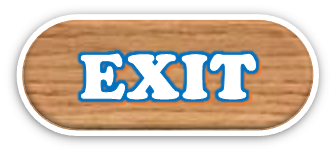 MsPham-0936082789
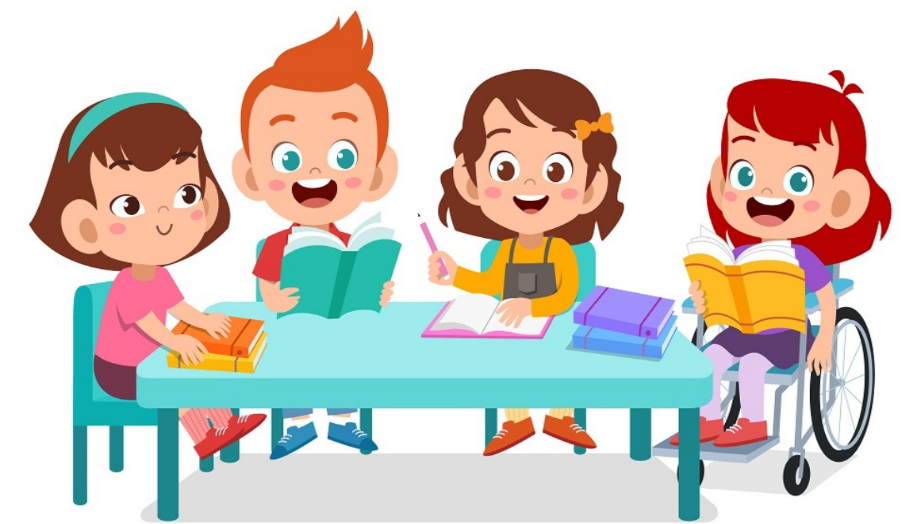 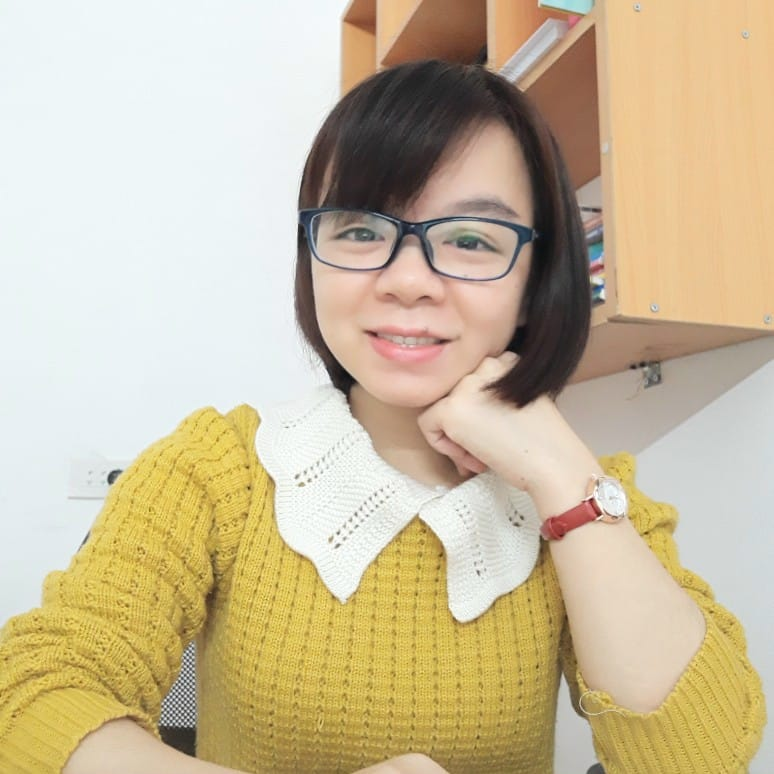 MsPham 
0936082789
Practice
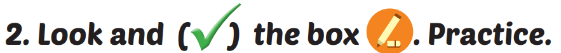 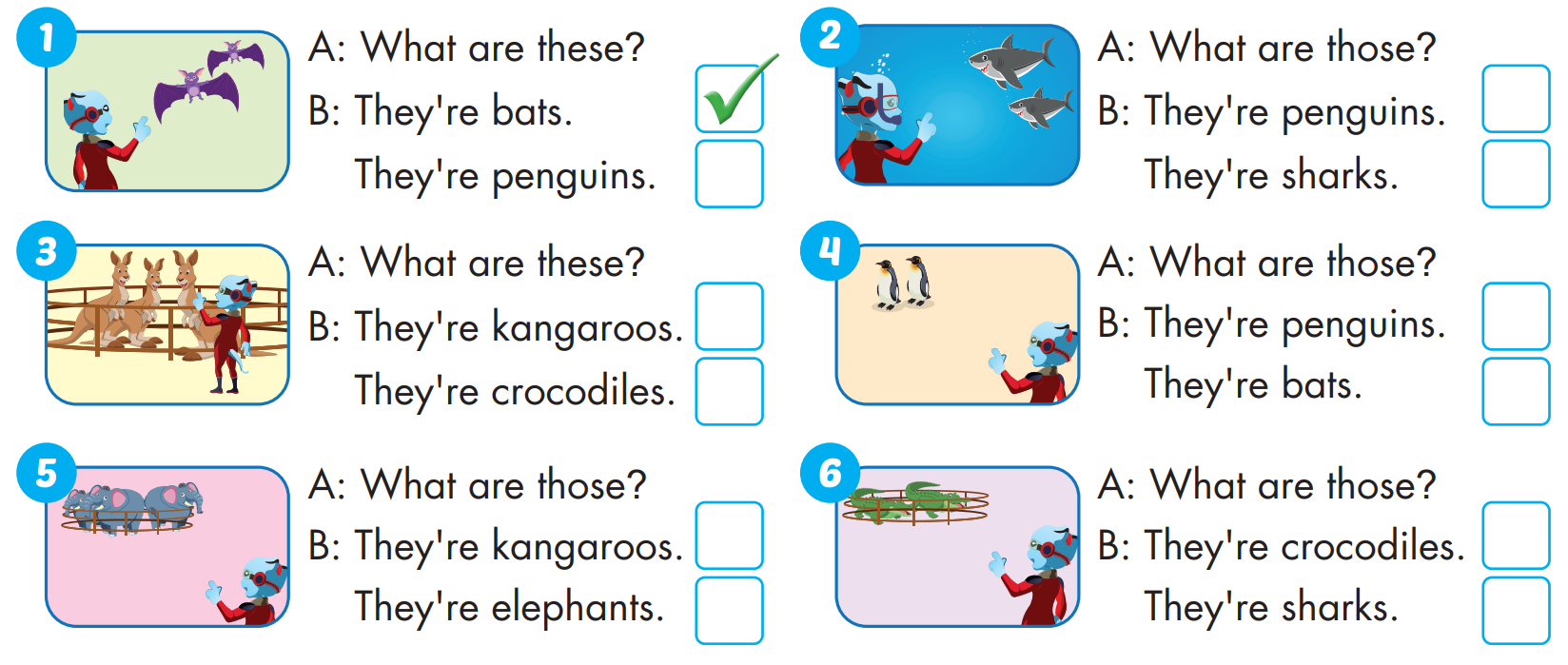 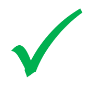 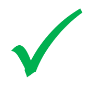 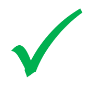 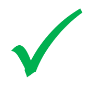 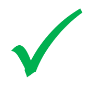 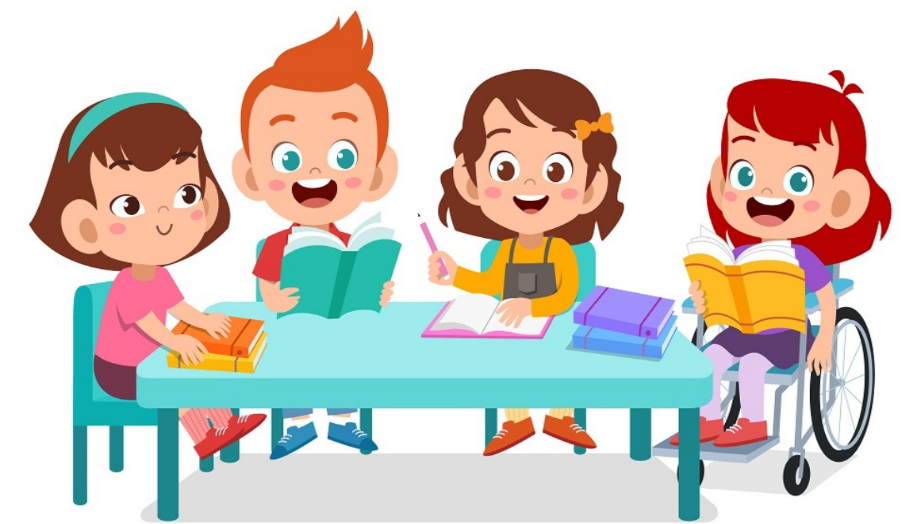 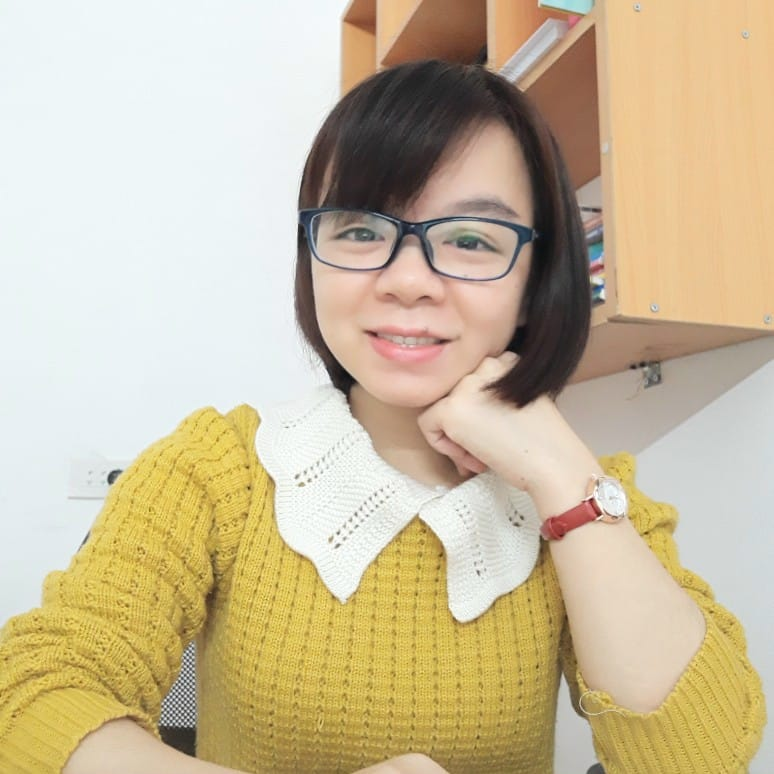 MsPham 
0936082789
Review
[Speaker Notes: Bộ bài giảng I learn Smart start 4 này được biên soạn bởi MsPham, là công sức lao động và là tâm huyết của MsPham. Vì vậy, khi đăng kí nhận bài giảng, quý thầy cô được tùy ý chỉnh sửa cho phù hợp mục đích giảng dạy của mình.  
Mọi hình thức chia sẻ, trao đổi, mua bán bộ bài giảng này đều là ăn cắp. 
		Trân trọng! 
		 MsPham]
They’re ____________.
What are these / those?
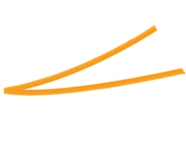 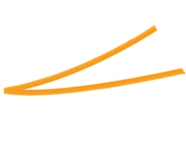 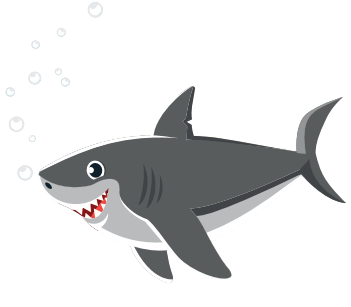 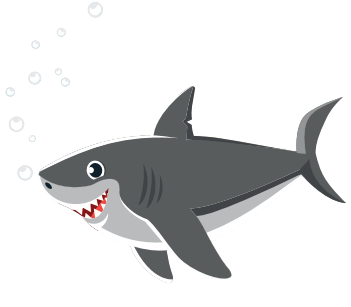 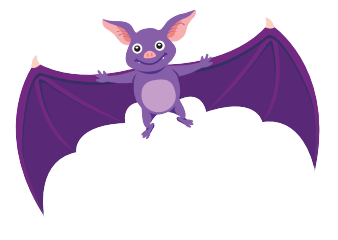 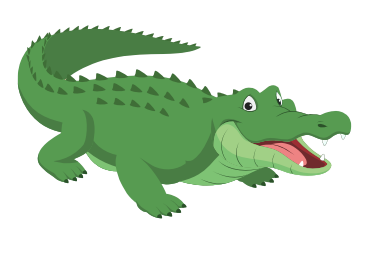 MsPham 
0936082789
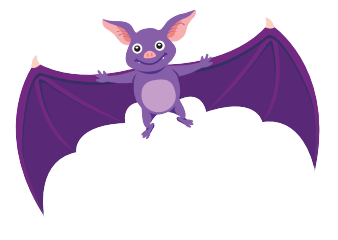 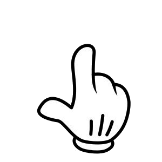 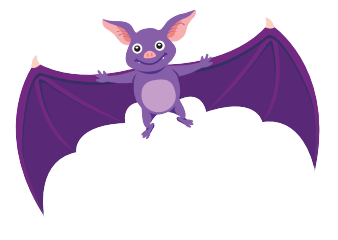 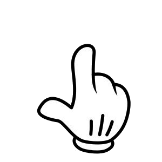 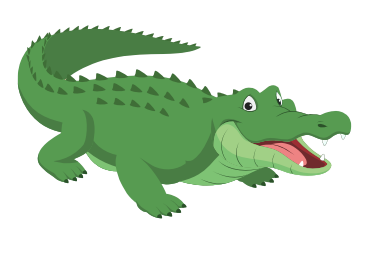 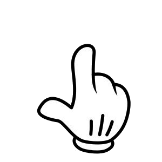 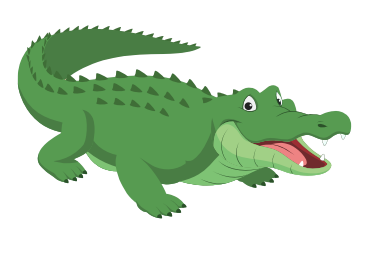 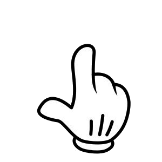 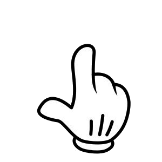 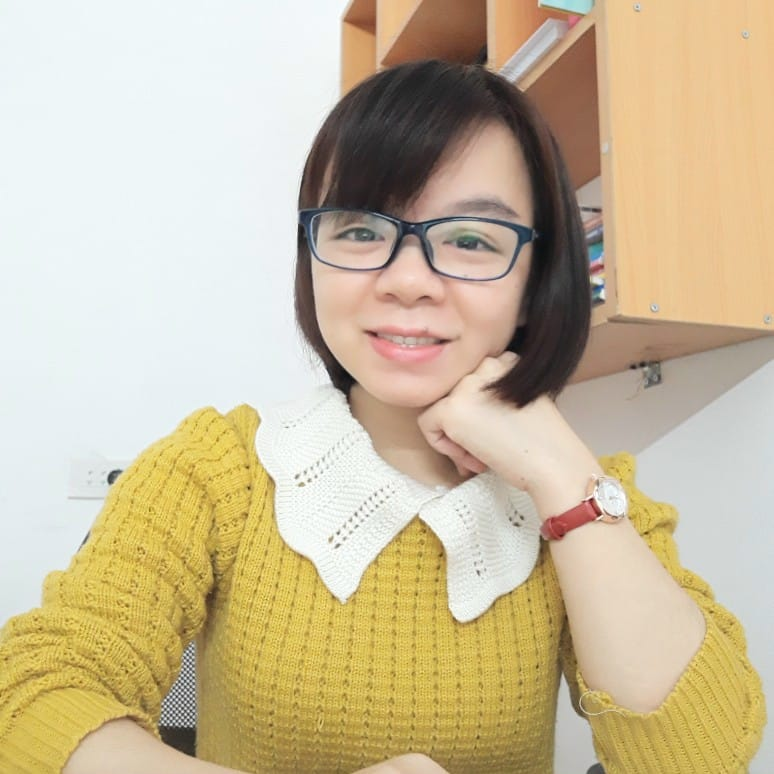 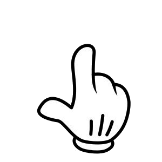 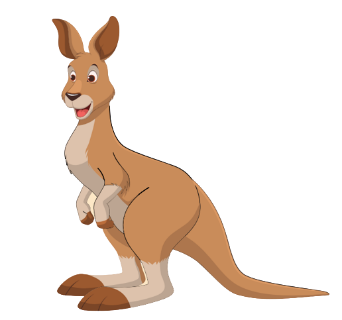 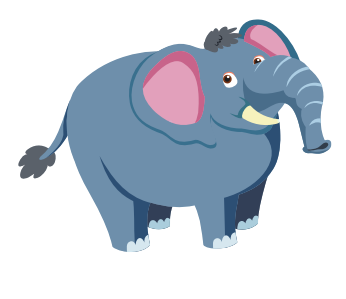 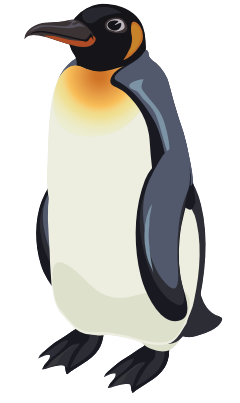 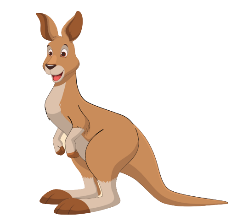 crocodiles
elephants
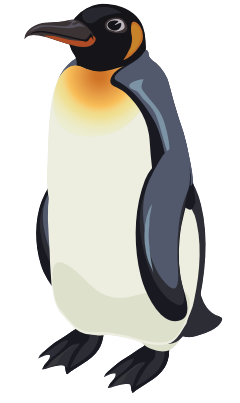 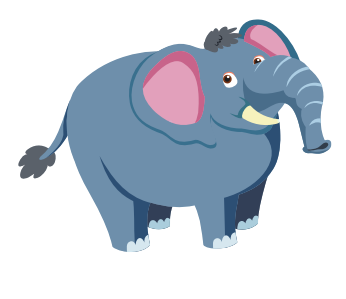 bats
kangaroos
sharks
penguins
THANK YOU!
Welcome to join with me!
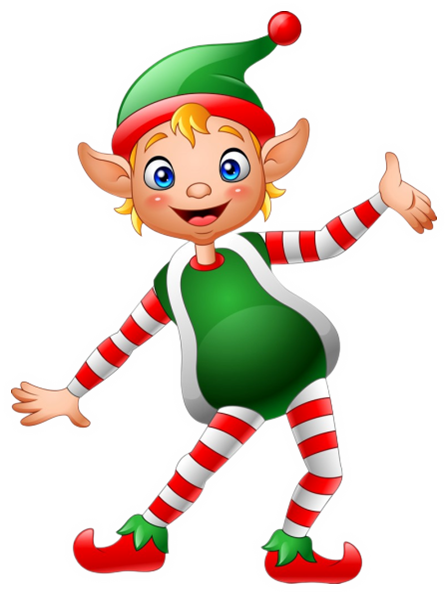 MsPham Powerpoint
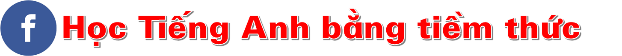 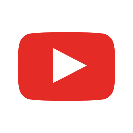 Mspham
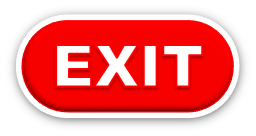